Strategic  Plan 2023-2028
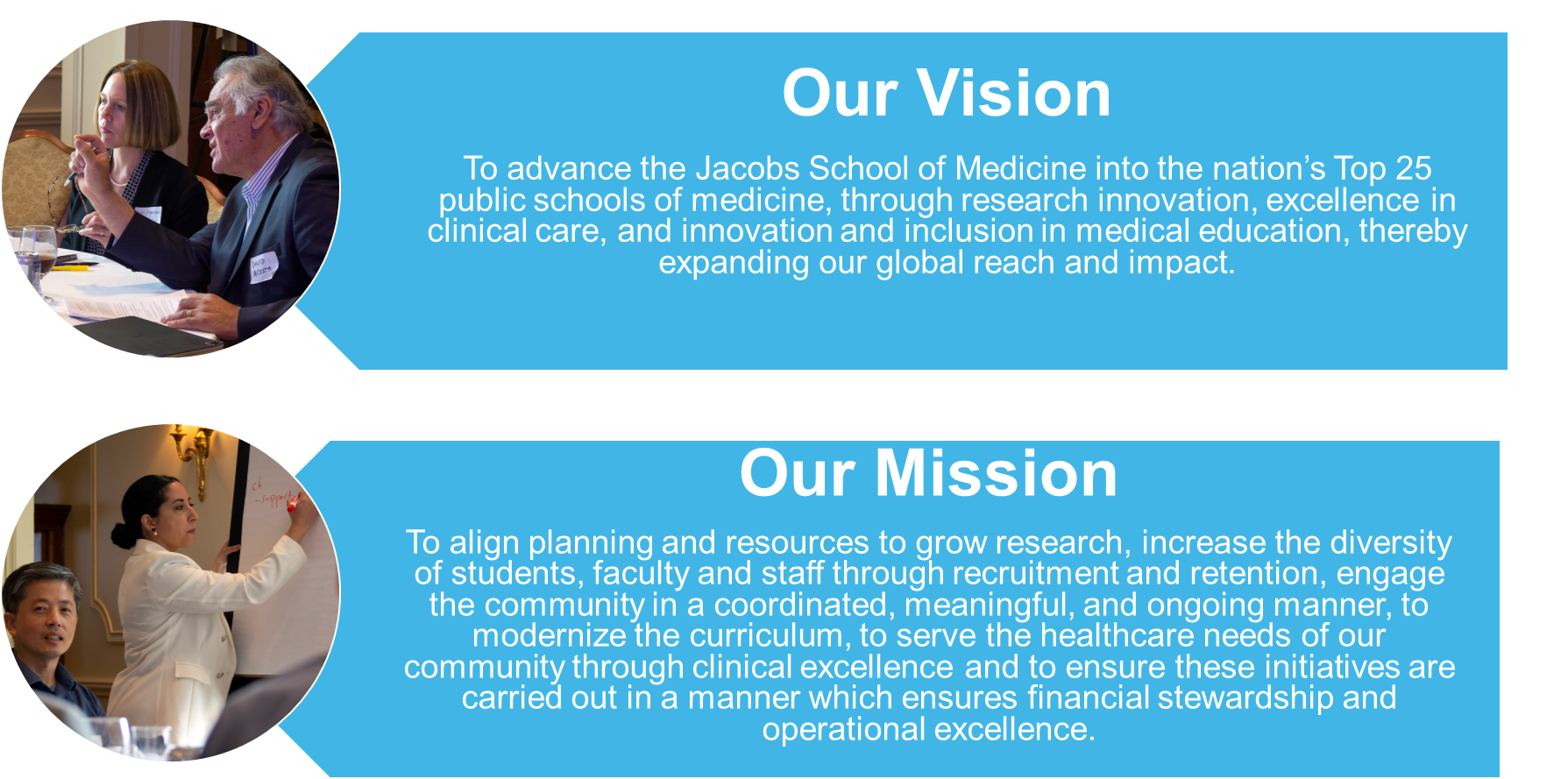 UB’s Vision
Our Values

We need to develop a set of values that guide our mission and vision and how we achieve them.
UB’s Vision
Strategic Planning Pillars
Our Overarching Goals
Meet the needs of the workforce to advance the understanding and practice of medicine and improve the health of our community
Expand the physician workforce to address the need for more healthcare providers
Train future physicians to improve the health of underserved communities
Train future physicians and scientists using innovative curricula
Support students and trainees to flourish, which will increase retention
Increase opportunities for seekers of advanced degrees in biomedical sciences
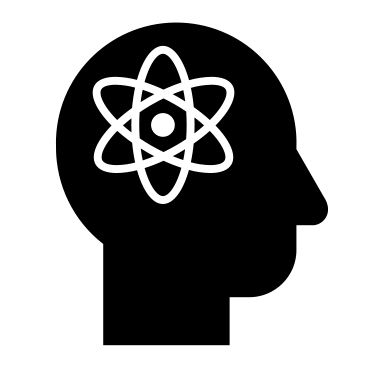 Establish the Jacobs School as a partner in helping our local communities to thrive
Engage community leaders in identifying and prioritizing needs
Establish a mechanism for organized, centralized, and intentional community engagement
Strengthen and expand community partnerships
Increase outreach to local communities in ways that meet the needs of the population
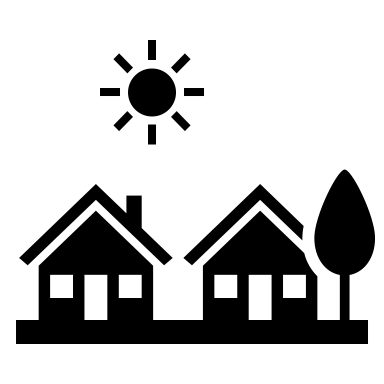 Secure UBMD as the academic cornerstone and premier service for Value-Based Care Medicine in Buffalo
Unify UBMD under a shared purpose
Increase coordination and navigation of patients
Improve patient access to high-quality primary care
Develop and deploy educational resources to improve outcomes
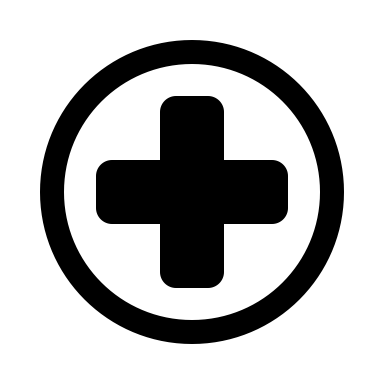 Achieve top 25 national status among peer research institutions
Increase efficiencies across administrative processes that support research activities
Support team-based, interdisciplinary scientific discovery
Promote awareness and recognition of scientific excellence at the Jacobs School and UB
Improve mentorship and increase professional development opportunities for our investigators and trainees
Encourage increased activities for seeking external funding
Expand clinical trials to bring new innovations to diverse populations
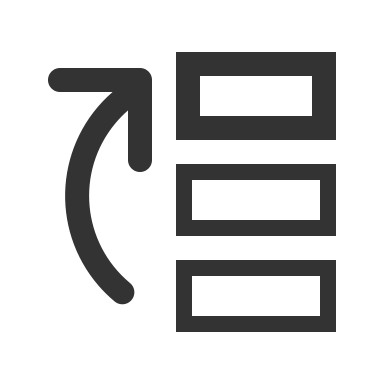 Education Meeting community needs by training a diverse workforce using innovative curricula designed to train the future generations of physicians and research scientists.
Biomedical Education
Building capacity in our programs to increase the number of graduates ready to tackle the increasing needs in academia, industry, and education, and eager to contribute to the health of our communities through scientific innovation.
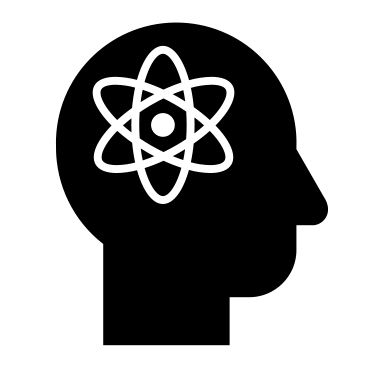 Biomedical Education
GOAL 1
Establish standard minimum outcome tracking procedures for all graduate programs and postdoctoral candidates in the Jacobs School with central reporting
The Office of Biomedical Education will leverage established University of Buffalo resources to harvest and examine alumni data.
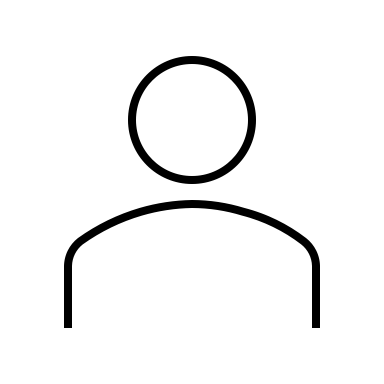 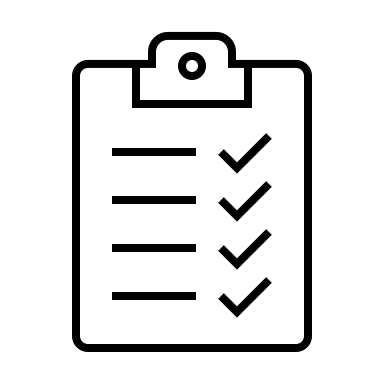 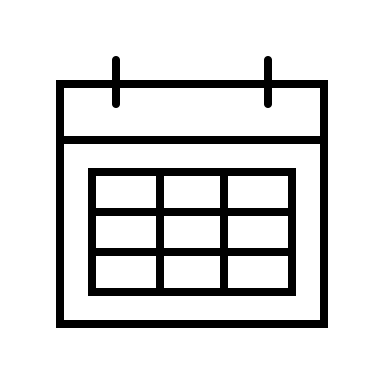 Alumni database is established
Improvement of graduate outcomes
Alumni data drives program CQI
Build a shareable database of the alumni data, in a format conducive to analysis and reporting

Communicate alumni success to the broader community

Utilize data for continuous quality improvement (CQI)
Office of Biomedical Education
Fall 2024
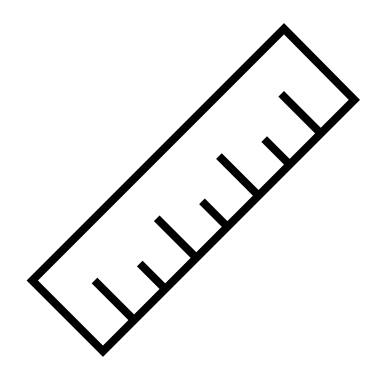 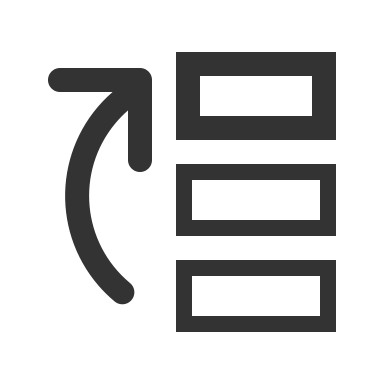 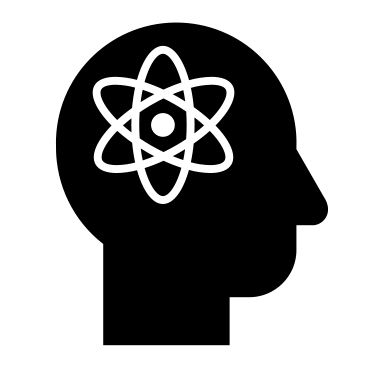 Biomedical Education
GOAL 2
Establish and implement a professional development curriculum for each educational level
The Office of Biomedical Education will establish training and mentoring programs for students to develop communication and collaboration skills to prepare them to excel as professionals and leaders within a diverse scientific community.
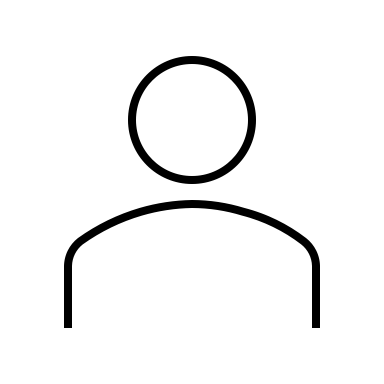 Improved CLIMB participant outcomes
Increased # CLIMB students
Increased postdoc engagement with programming
Increased # of successful fellowship applications
Increased # of events and attendance
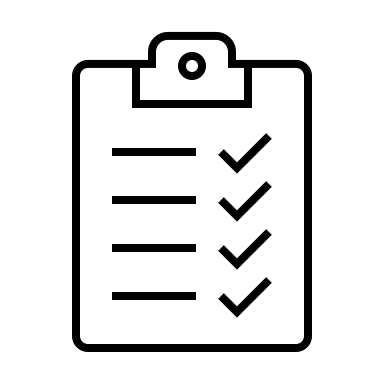 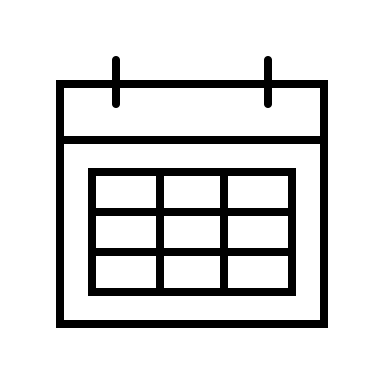 Enhance CLIMB programs
Support fellowship applications
Increase professional development speaker events
Enhance Orientation 2.0
Office of Biomedical Education
Fall 2024
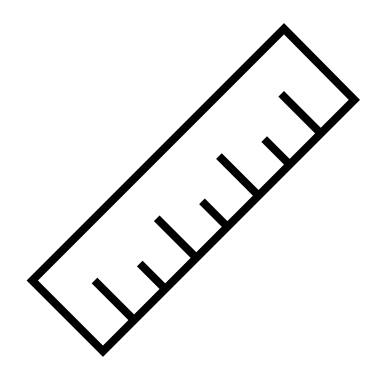 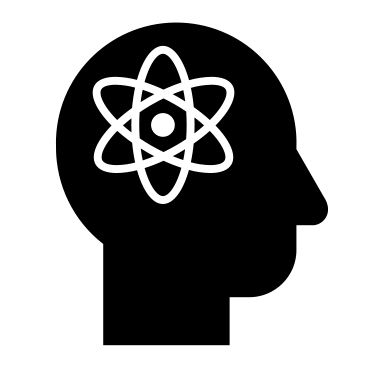 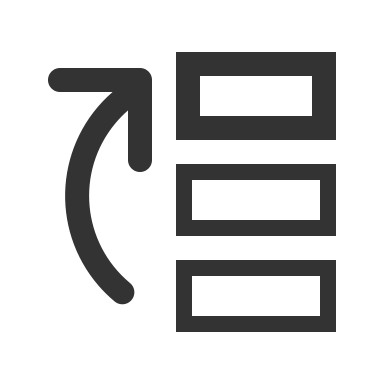 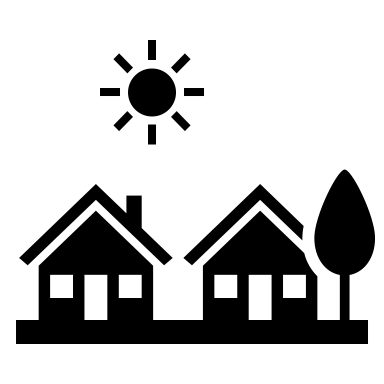 Biomedical Education
GOAL 3
Develop strategies to increase recruitment of students from diverse backgrounds
The Office of Biomedical Education will champion the broad spectrum of aspiring scientists by expanding its participation in local and national educational events and using best practices to welcome students from diverse backgrounds.
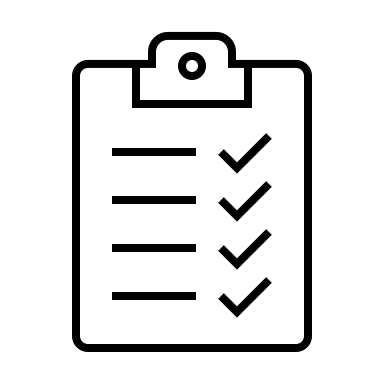 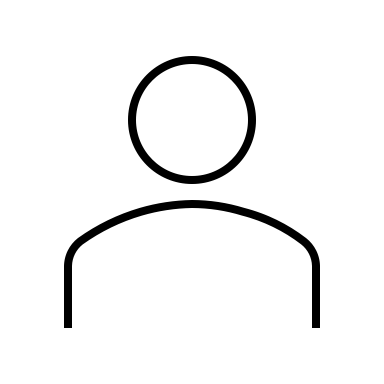 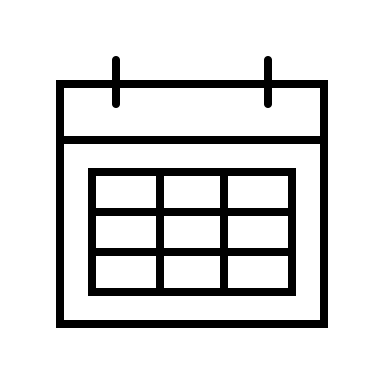 Increased diversity in MS and PhD programs
Increased undergrad enrollment of BPS students
Established Postbac Program
Presence of Mayor’s summer program students on campus
Implement holistic admissions process
Increase recruiting presence at national student conferences
Expand educational/research programming for high school students
Develop peer-mentoring networks
Revise and resubmit PREP Training Proposal
Participate in Mayor’s Summer Program
Office of Biomedical Education
Summer 2024
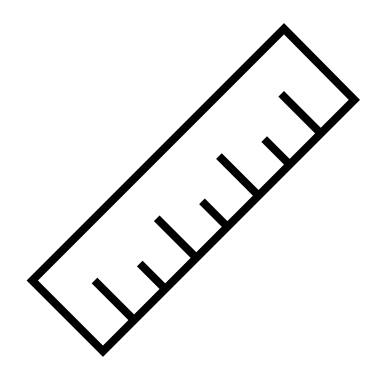 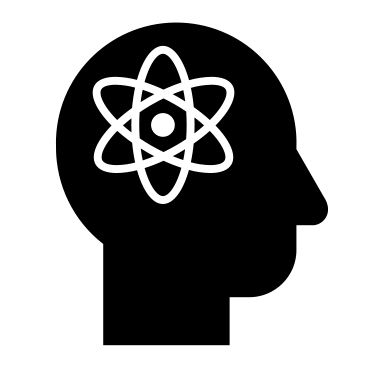 Biomedical Education
GOAL 4
Expand program capacity and efficacy through strategic interdisciplinary courses
The Office of Biomedical Education will increase enrollment in multidisciplinary biomedical graduate programs that equip future scientists for success in tackling complex research topics.
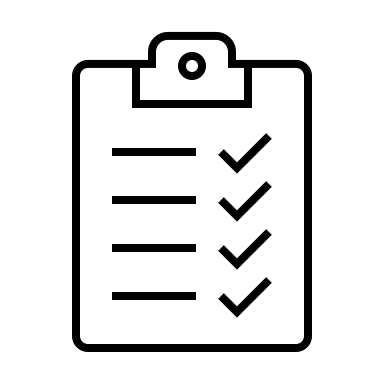 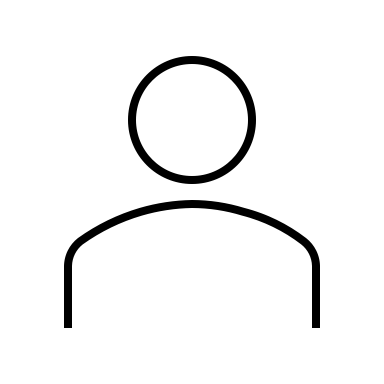 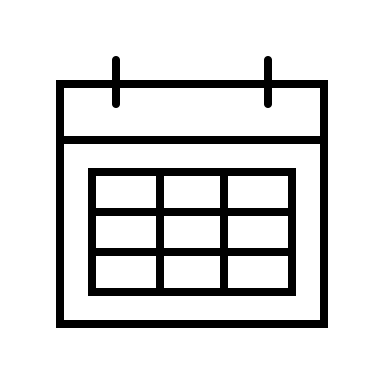 Conduct all-encompassing curricular assessment

Gap analysis of program learning objectives and workforce needs

Identify opportunities for and create cross-disciplinary courses

Increase non-degree certificates and CE programming
Office of Biomedical Education
Spring 2024
Increased capacity for enrollment in graduate programs
Increased enrollment in non-degree programs
Increased post-graduate degree-related employment
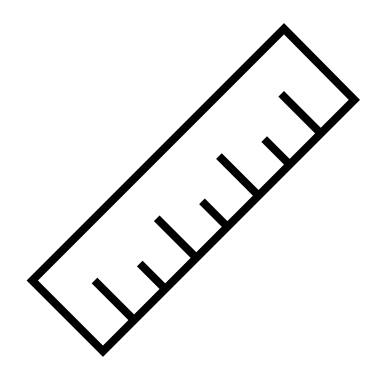 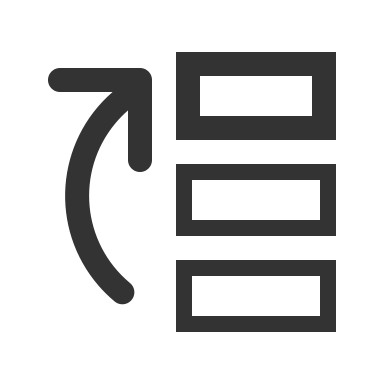 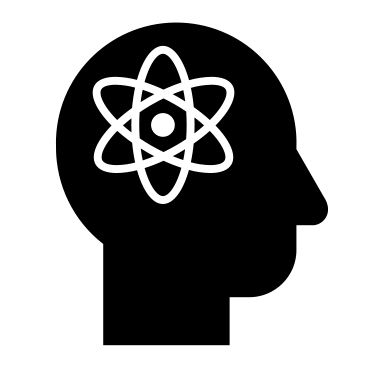 Biomedical Education
GOAL 5
Continue to enhance a supportive environment for the growth and mentorship of trainees
The Office of Biomedical Education will employ a variety of strategies and practices designed to ensure that student trainees feel fully supported, personally and professionally, by Jacobs School staff throughout their time in the program.
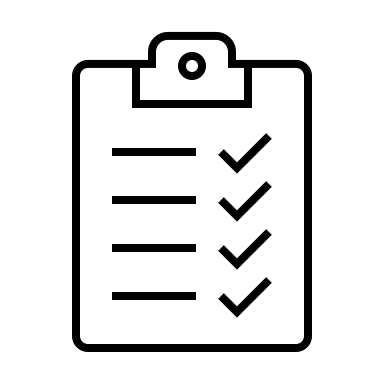 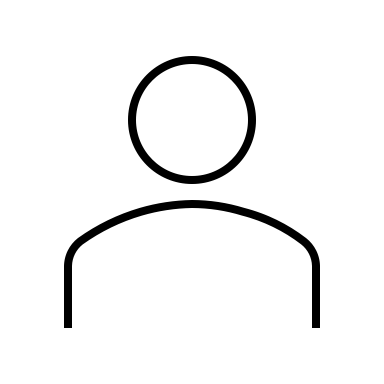 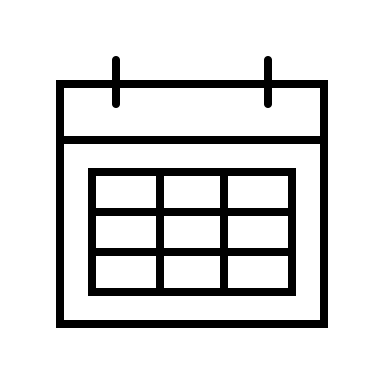 Increase awareness of support services available

Expand support services available to address the needs of underrepresented minority (URM) trainees

Enhance faculty mentorship skills

Support training grant applications
Office of Biomedical Education
Spring 2024
Increased awareness of support services
Increased support services capacity and ability to assist the specific needs of URM students
Increased satisfaction with faculty mentors
Increased # of training grant applications
Increased # of training grants awarded
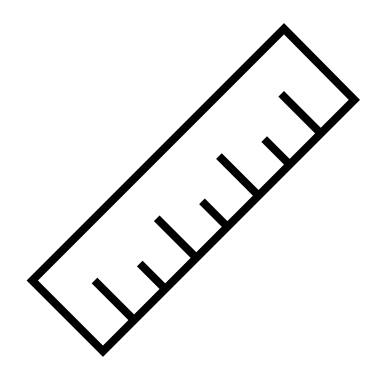 Undergraduate Medical Education
Developing curricula for future physicians that better empower students to lead in innovation, research, health advocacy, and humanistic care.  Developing a diverse workforce by educating and training using innovative curricula.
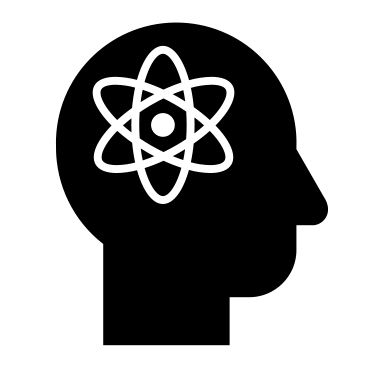 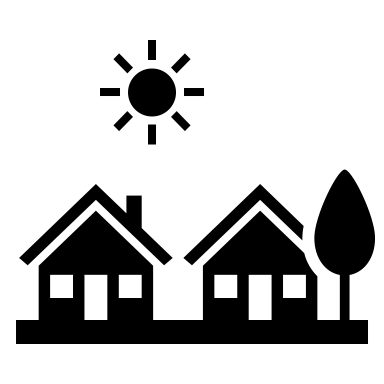 UME
GOAL 1
Actively engage with community partners to help educate our students, and involve medical students in health equity work in our community
The Offices of Medical Education will provide the support needed to prepare a diverse community of students to become exceptional physicians who will advance the health and health equity of our community and beyond through enhanced service learning and curriculum centered on cultural humility.
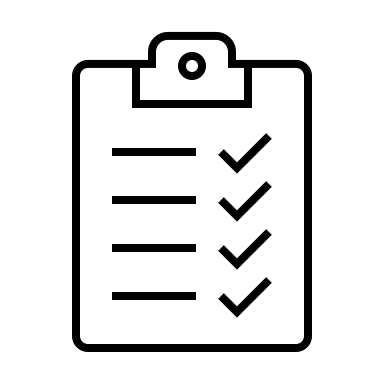 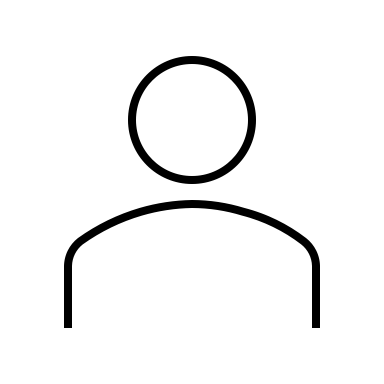 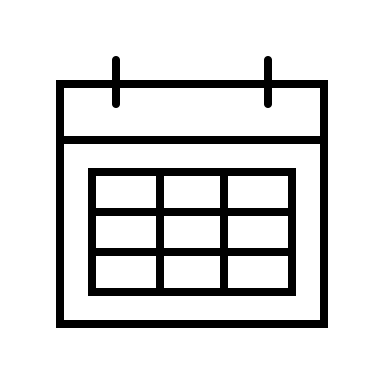 Student achievement of learning objectives
Increased # of service-learning hours
Increased # of community organizations served
Increased student satisfaction with service-learning experiences
Increased community satisfaction with Jacobs School community engagement
Implement learning communities
Require and support longitudinal service-based learning activities
Update course objectives, assessments, and educational activities
Fully launch MUSE curriculum
Launch newly revised curriculum with Humanism in Medicine, Health System Science, and Scientific Literacy and Inquiry pillars
Establish data collection and dashboards to record student participation in community engagement activities
Offices of Medical Education
Fall 2025
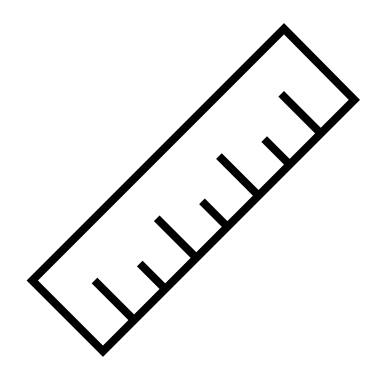 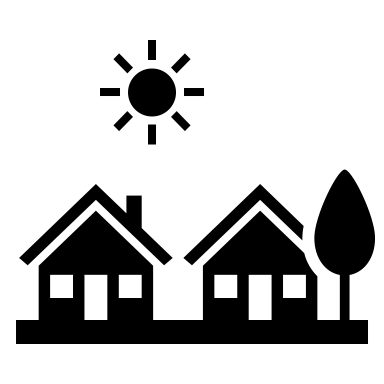 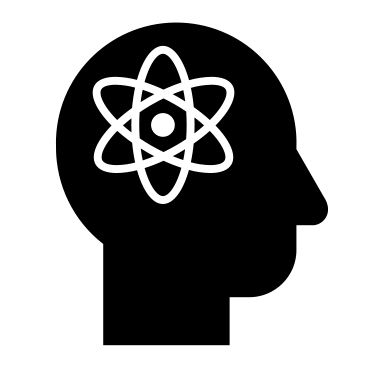 UME
GOAL 2
Revise and redesign the medical school curriculum in order to develop and inspire exceptional physicians through an innovative curriculum
The Offices of Medical Education, in collaboration with faculty, staff, student, and community representatives, will redesign the curriculum to be more conducive to student engagement in the learning process through active learning, self-directed learning, a strong understanding of core knowledge and skills, and an emphasis on the humane aspects of medicine.
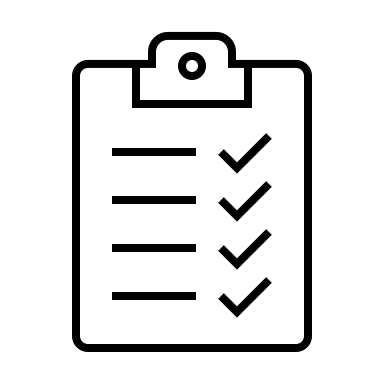 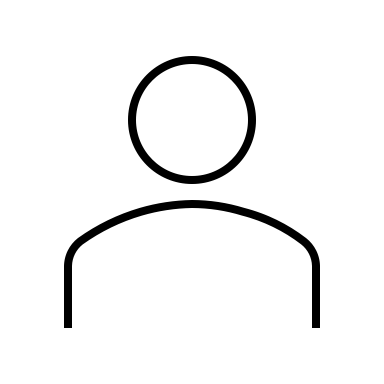 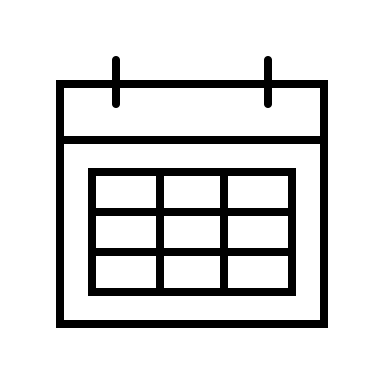 Improved preparedness of graduates to meet the expectations of residency
Increased % of active learning in curriculum
Improved student satisfaction with electives
Curriculum inventory reflects appropriate representation of curricular threads in all phases of the curriculum
Ensure content and skills related to health system science, anti-racism, cultural humility, humanism, and scientific literacy and inquiry are incorporated in each phase of the curriculum
Redistribute basic foundational knowledge across all phases
Increase active, case-based learning across Phase 1
Enhance early exposure to patient care in the clinical setting
Expand required and elective clinical experiences
Increase interprofessional education opportunities
Offices of Medical Education
Spring 2028
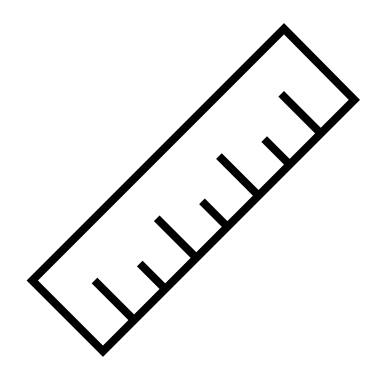 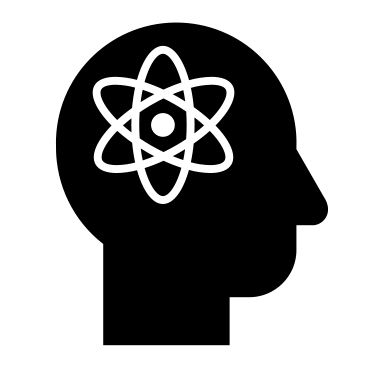 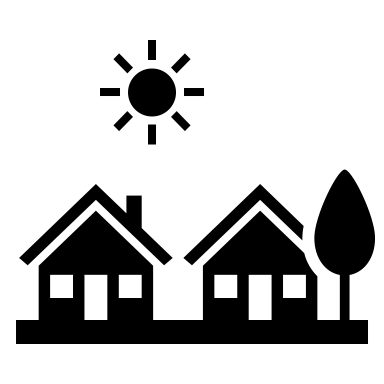 UME
GOAL 3
Create learning communities to foster medical students’ personal and professional growth as physicians
The Offices of Medical Education will emphasize the importance of community within the school as well as between the school and surrounding community in order to help students feel supported as they prepare to deliver high quality, truly patient centered care.
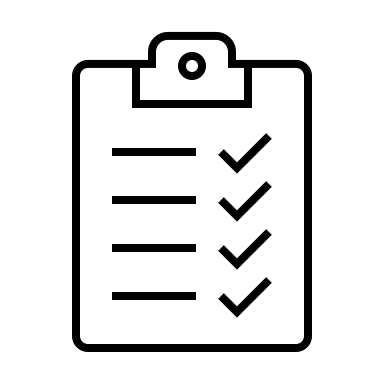 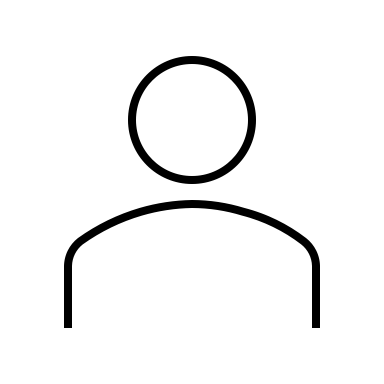 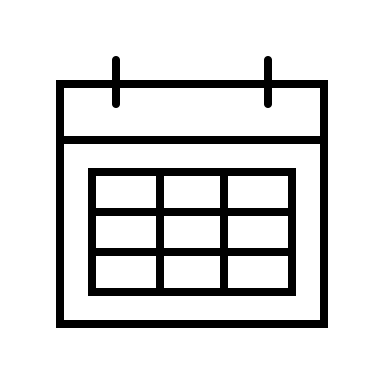 Recruitment of 30 faculty to serve as LC coaches
Resources allocated to support faculty coaches
Improved student satisfaction with sense of community
Improved student satisfaction with career counseling/advising
Satisfaction and retention of faculty coaches
Improved community sentiment of the Jacobs School
Recruit and train a cohort of 30 faculty coaches passionate about mentorship
Integrate core curricular threads into longitudinal and cross-sectional experiences
Foster connections with WNY community
Implement Learning Communities structure with mechanism for continuous quality improvement
Offices of Medical Education
Fall 2028
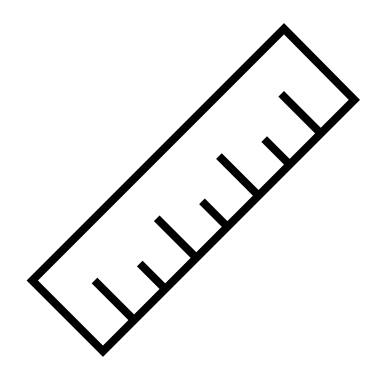 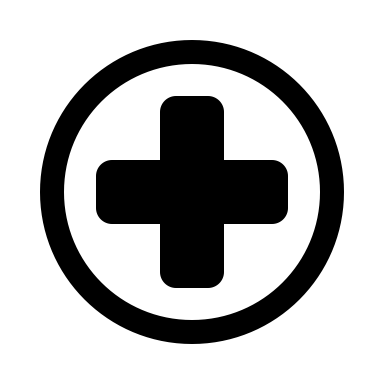 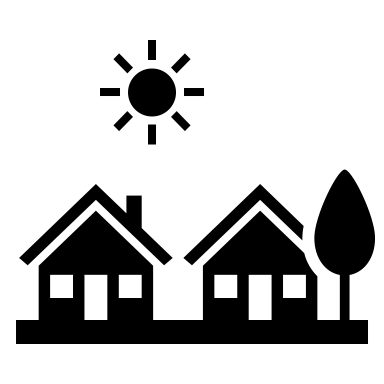 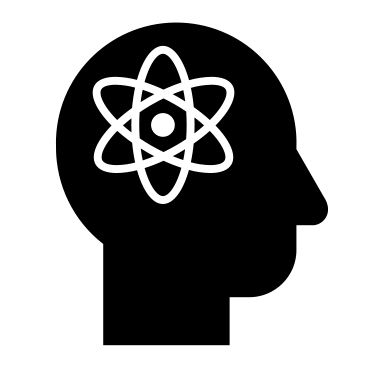 UME
GOAL 4
Foster an environment that creates and supports a community of outstanding educators
The Offices of Medical Education will continue to develop solutions for faculty development, compensation, recognition, and collaboration and communication with their peers, to promote and encourage excellence in teaching.
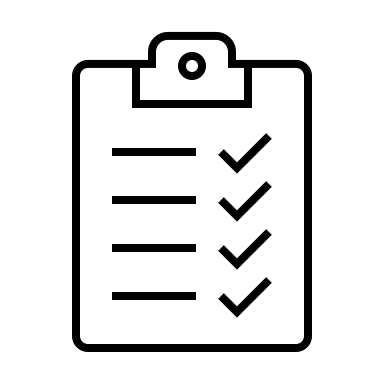 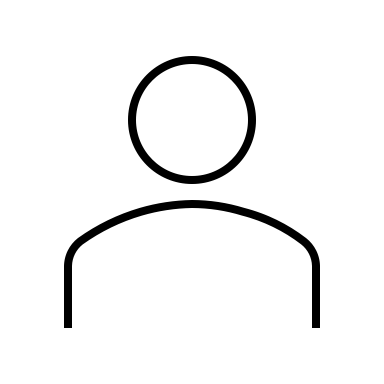 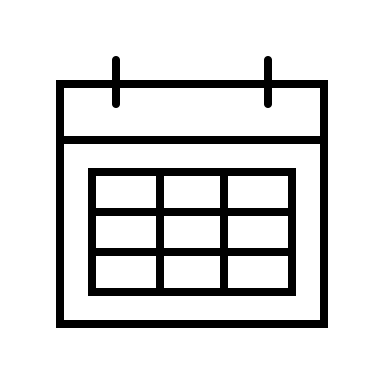 Increased participation in faculty development as educators

Improved faculty satisfaction with available programming

Enhanced engagement with and recognition of volunteer faculty
Expand opportunities for, and participation in both internal and external faculty development opportunities
Examine compensation models used to incentivize participation in teaching
Develop robust and consistent mechanism for recognition and compensation of educators
Enhance communication surrounding medical curriculum and opportunities for involvement
Establish an Office of Volunteer Faculty
Offices of Medical Education
Spring 2026
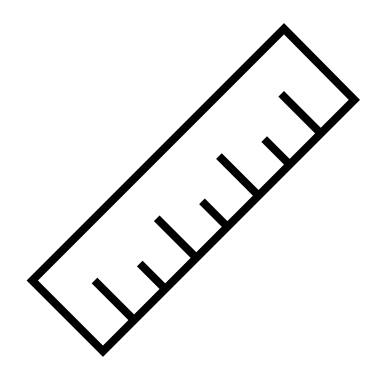 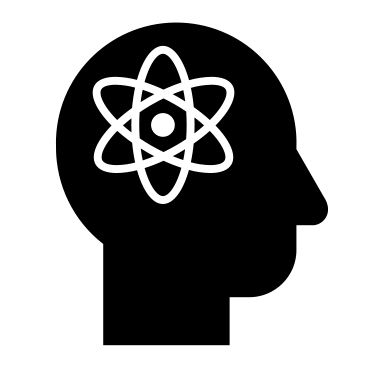 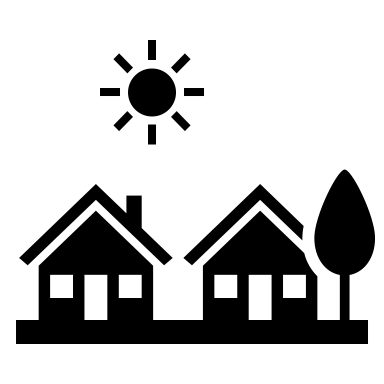 UME
GOAL 5
Ensure that all medical students graduate with the expertise to analyze, integrate, and create advances in health care
The Offices of Medical Education will magnify the principles and techniques of scientific inquiry within the curriculum to better prepare students to be scientific thought leaders.
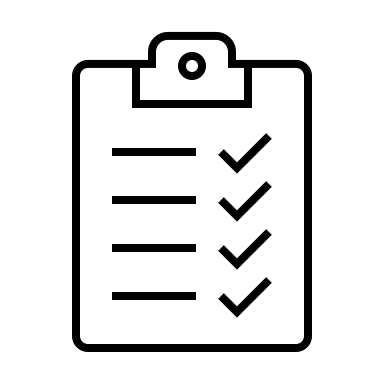 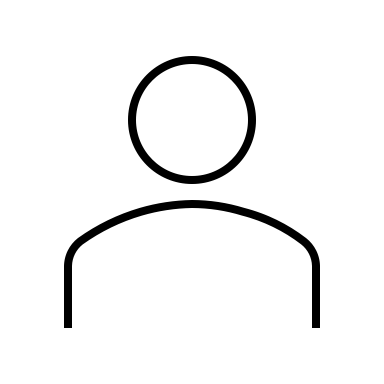 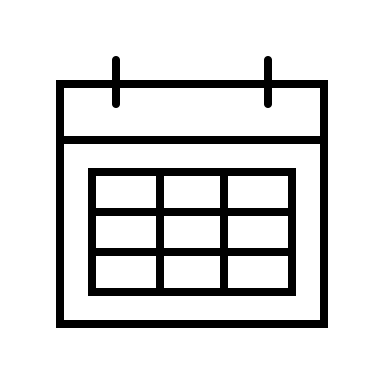 Improved student outcomes in standardized testing related to scientific discovery
Increased student satisfaction with research opportunities
Increased student participation in research activities
Increased  scholarly activity of our graduates
Develop a longitudinal curriculum in scientific literacy and inquiry

Implement the Health Sciences Scholarly Project requirement for graduation

Enhance and promote research opportunities for students
Offices of Medical Education
Spring 2028
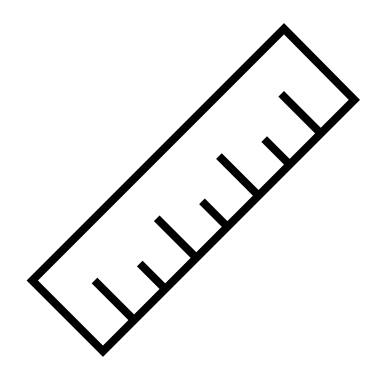 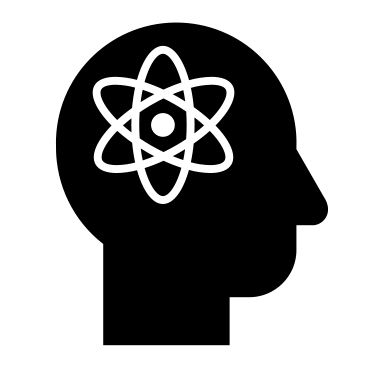 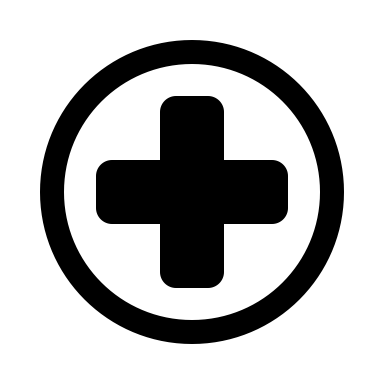 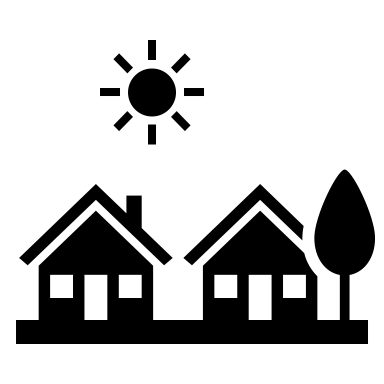 UME
GOAL 6
Enhance our culture of professionalism and respect across the continuum of medical education
The Offices of Medical Education will work with all members of the medical academic community, inside and outside the University, to take a coordinated approach to ensuring an inclusive and respectful learning environment.
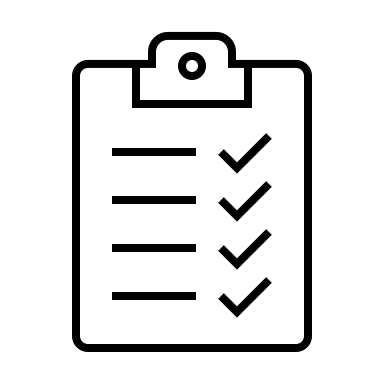 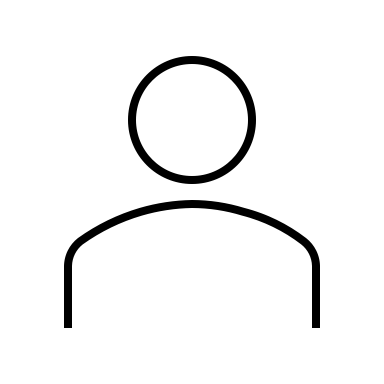 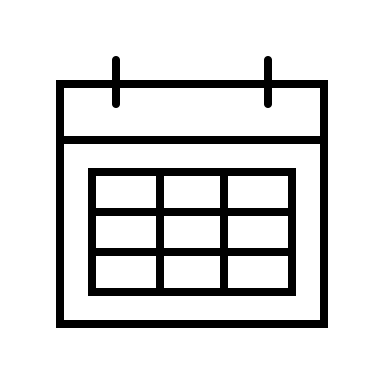 Enhanced coordination of DEI related professional development opportunities
Increased participation in DEI trainings across all groups
Decreased reports of mistreatment /unprofessional behavior
Improved preparedness of graduates to meet the needs of a diverse workforce
Collaborate with DIALE, MEERI and other Jacobs School entities to enhance coordination of opportunities for educators and trainees to develop skills necessary for contributing to a respectful and inclusive learning environment

Enhance IPE programs to emphasize communication skills and understanding of roles and responsibilities across the health professions
Offices of Medical Education/OIAFA
Fall 2026
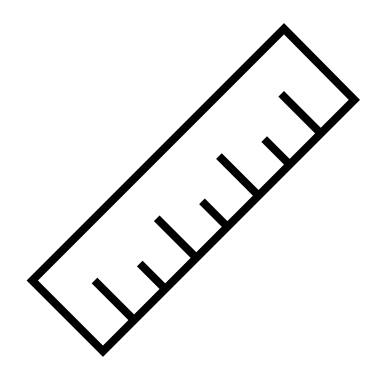 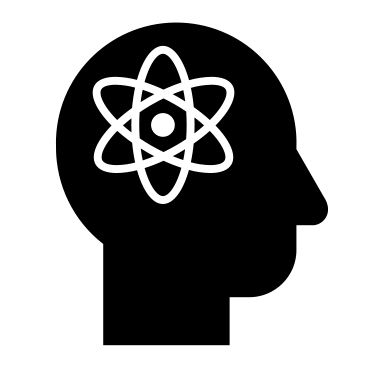 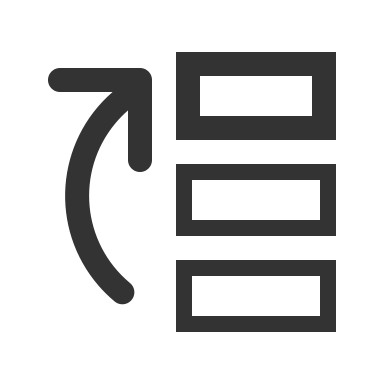 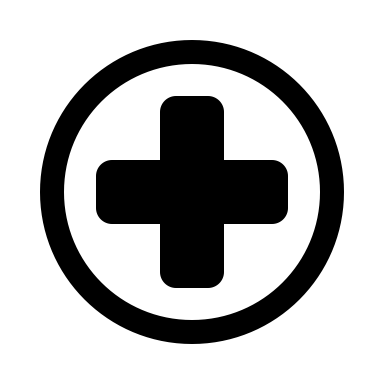 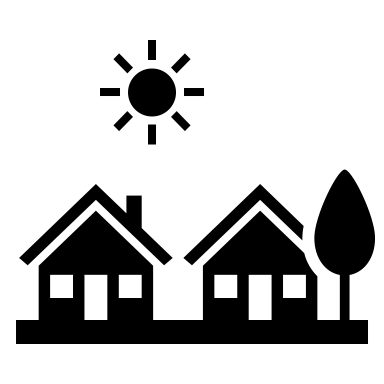 UME
GOAL 7
Create a 3-year Primary Care/Preventative Medicine curriculum track
To address gaps in the primary care workforce, the Offices of Medical Education will leverage the updated 4-year curriculum to create a 3-year curriculum designed for aspiring primary care physicians.
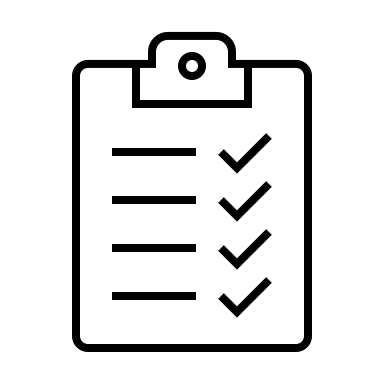 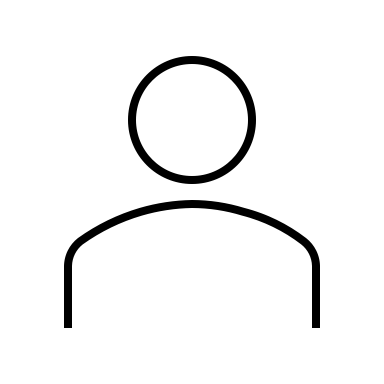 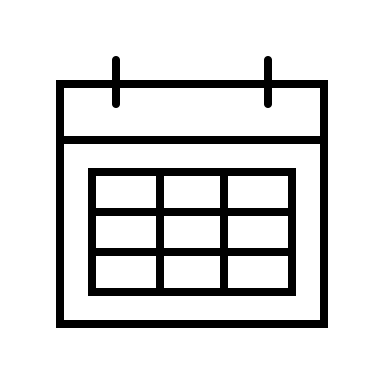 Increased number of graduates matching to primary care residency programs in WNY

Increased number of graduates joining UBMD Primary Care practices
Launch and evaluate the new 4-year curriculum

Conduct a local healthcare needs assessment

Consult with other institutions delivering a 3-year primary care track

Design and implement new 3-year program that will address local healthcare gaps based on a needs assessment.
Offices of Medical Education
Fall 2028
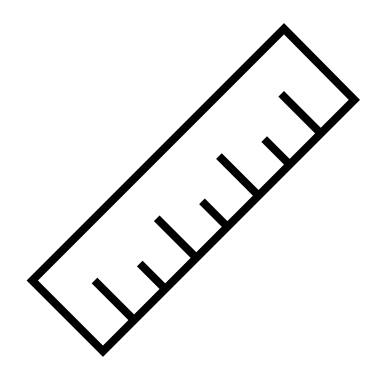 Graduate Medical Education
Preparing residents and fellows for a future in which scientific knowledge, societal values, and health standards are ever changing.
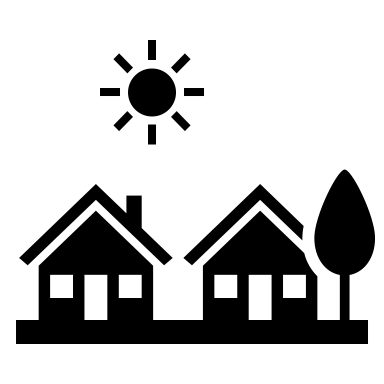 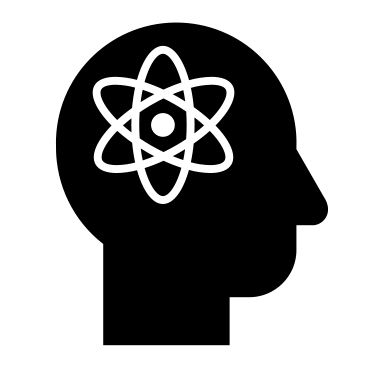 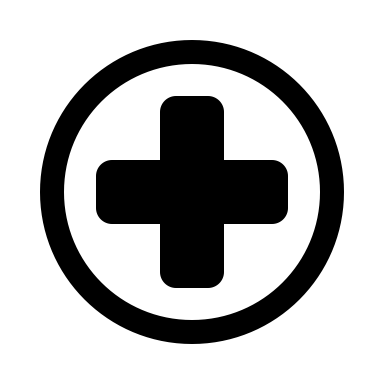 GME
GOAL 1
Recruit and retain residents, fellows, and practicing physicians to meet the healthcare workforce needs of WNY
The Office of Graduate Medical Education will continue to assess the effectiveness of GME programs in attracting and keeping people of diverse backgrounds engaged and committed to Buffalo and utilize data to improve retention.
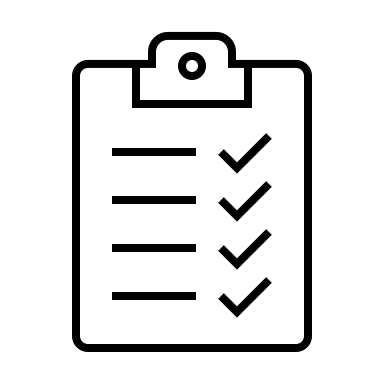 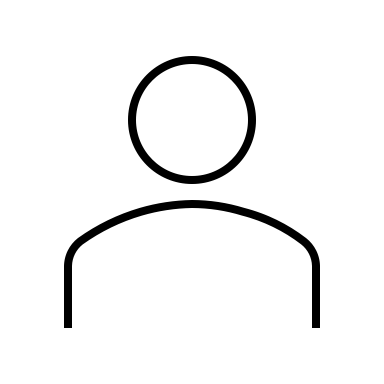 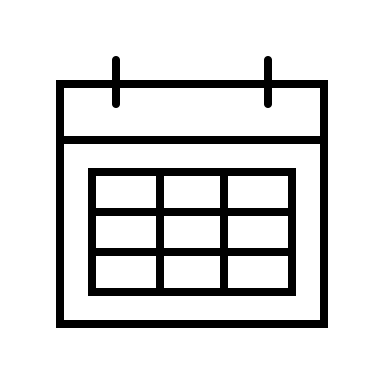 Increased diversity in residents/fellows
Decreased attrition
Increased DEI events/training
Increased hiring of residents/fellows into WNY positions.
Evaluate data (such as ERAS Analytics and Internal Surveys) to improve recruitment and retention efforts
Identify retention issues
Promote mentoring in ILP process
Increase program and collaborative DEI programming and training
Promote academic faculty and community position vacancies to current residents/fellows
Office of Graduate Medical Education
Winter 2024
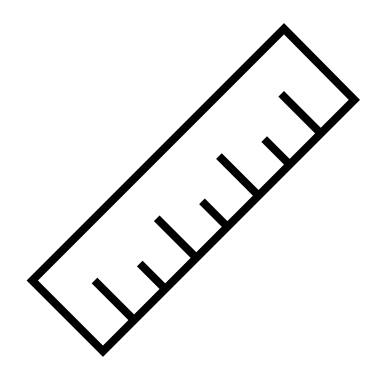 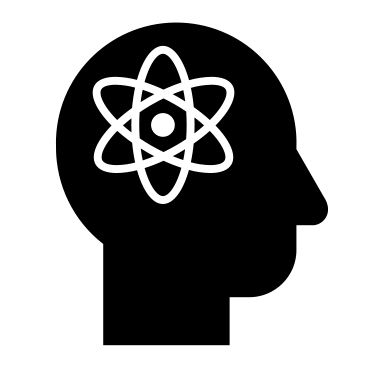 GME
GOAL 2
Develop and support excellent, skilled, adaptive, and learner-centered medical educators
The Office of Graduate Medical Education will share best practices for medical educators, and will recognize and encourage excellence in teaching.
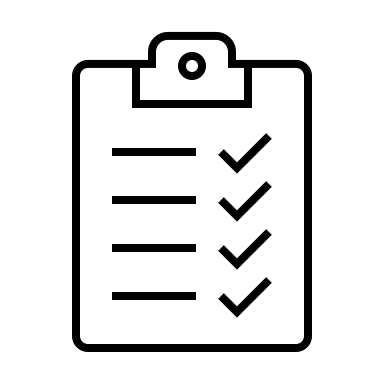 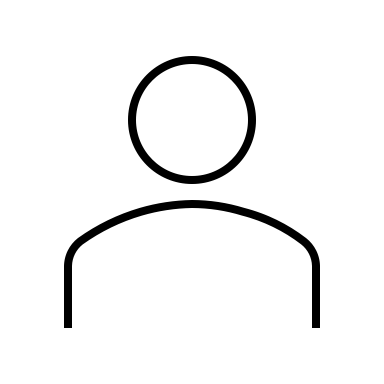 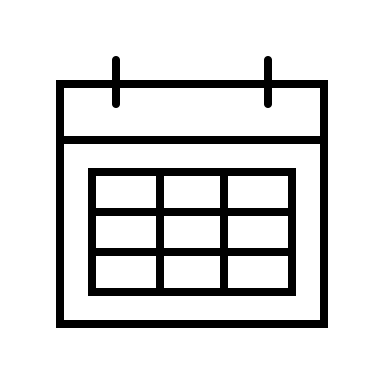 Increased # of participants in educator professional development 
Increased satisfaction with teaching
Increased recognition of quality medical educators
Disseminate best practices and required skills for educators
Increase medical educator professional development for faculty and residents 
Promote recognition mechanisms for excellence in medical education
Office of Graduate Medical Education
Fall 2024
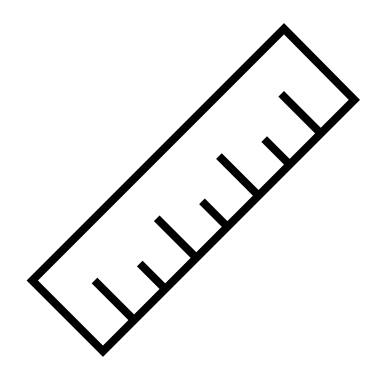 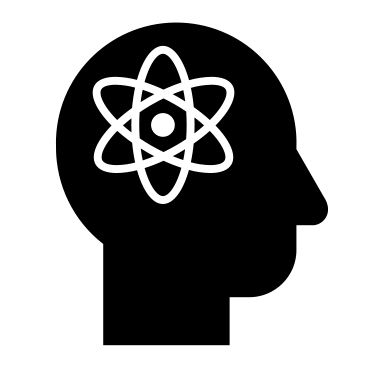 GME
GOAL 3
Create a learning environment that allows residents and fellows to excel professionally and personally through optimization of each resident’s individual goals
The Office of Graduate Medical Education will provide resident and faculty development to support the use of individualized learning plans for trainees.
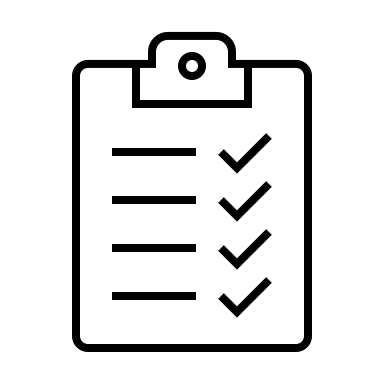 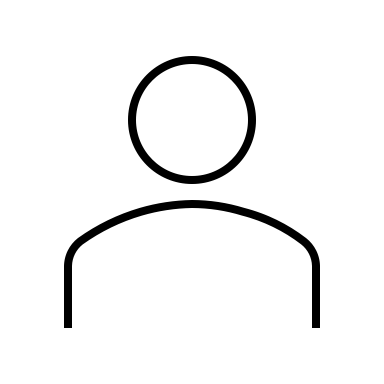 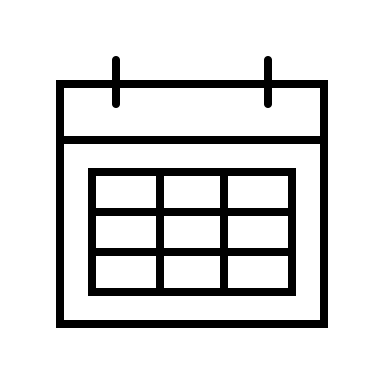 Improved resident satisfaction
Increased numbers of programs who incorporate Individual Learning Plans for all residents into progress meetings
Continue annual program evaluations to address program-specific needs
Partner with programs to address needs for resident professional development
Launch early Individual Learning Plans (ILP) program for all residents
Office of Graduate Medical Education
Spring 2024
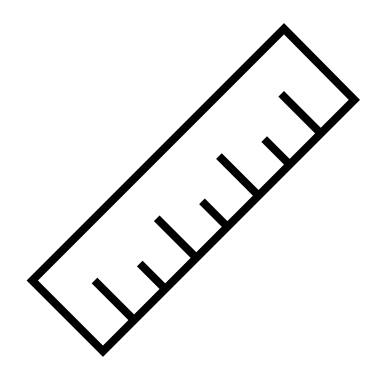 Research Build upon UB’s strengths in basic science, translational, and clinical research to deliver improved outcomes to patients using hubs of innovation that will fund the economic recovery of Western NY
Basic Science, Clinical, & Translational Research
Develop systems to better incorporate clinical research into practice, better support investigators in their scholarly and scientific pursuits, and find ways to enhance multidisciplinary collaboration among basic and clinical researchers and engage the community to determine their needs for bench-to-bedside innovations.
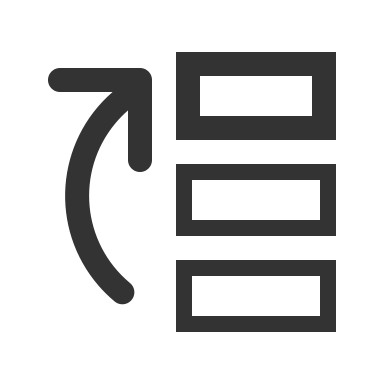 Research
GOAL 1
Establish a Jacobs School Office of Research.
Establish appropriate support personnel empowered to manage sponsored research and project administration, implement centralized data management to enhance the flow of accurate information and reporting, and reduce administrative responsibilities for faculty, allowing them to focus on research.
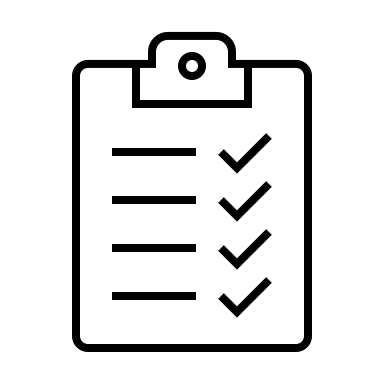 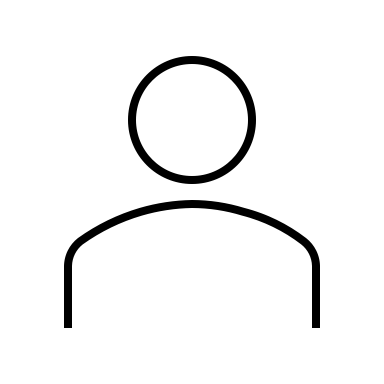 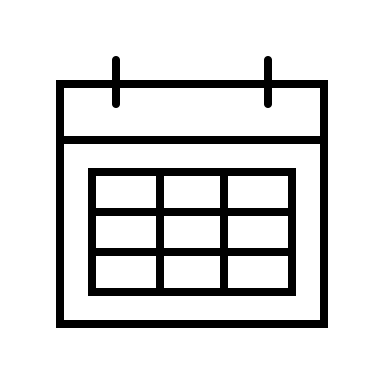 Improved quality and access to research support services
Increased scholarly productivity among faculty
Improved quality and access to research activity outcomes data
Increased faculty satisfaction with research administration support
Establish centralized hub for support resources
Implement cohesive data management policies
Reform organizational structure of reporting and support services
Develop mechanisms for collection of feedback and quality measures to ensure OR support is appropriately targeted
Office of Research
Spring 2024
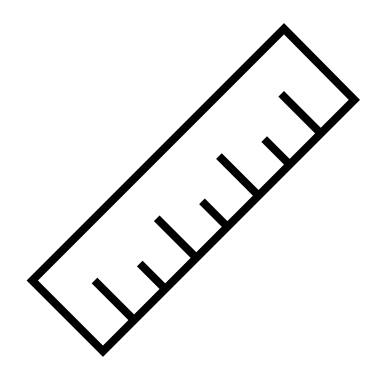 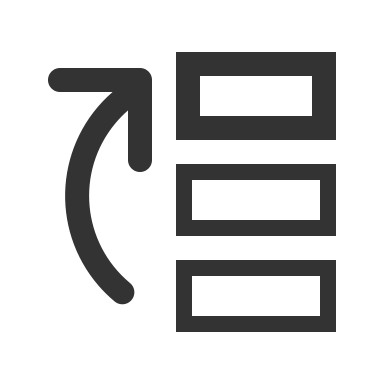 Research
GOAL 2
Enhance centralized resources to support research and increase efficiency of resource management.
Adding research support roles and staff combined with instituting formalized communication will enhance the efficiency of ensuring that research has appropriate resources for its management.  Conducting an inventory of facilities and service centers in order to identify where resources are available or lacking will help to ensure that researchers have access to what they need.
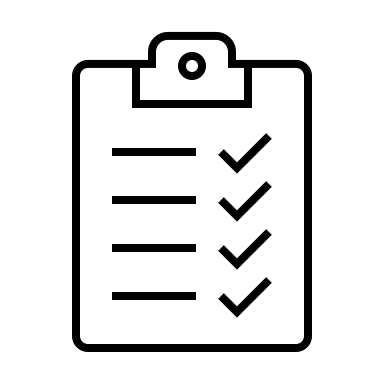 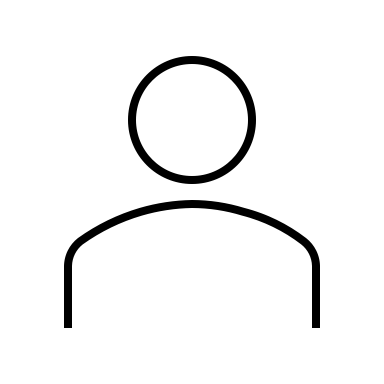 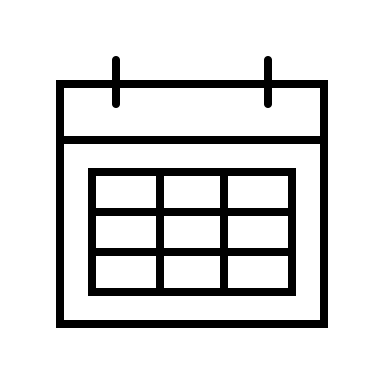 Increased capacity to support statistical analysis needs of research projects

Increase quality and quantity of core facilities

Increased usage of core facilities
Establish a Biostatistical Data Coordination Center
Improve core Facilities infrastructure
Inventory current facilities
Address gaps in available facilities/instrumentation/staffing
Identify funding sources
Implement process for continuous assessment and improvement of facilities
Improve awareness/accessibility of available resources
Office of the Vice President for Health Sciences
Fall 2023
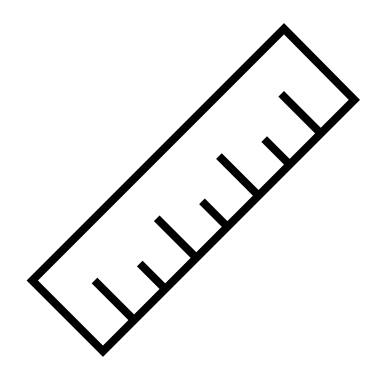 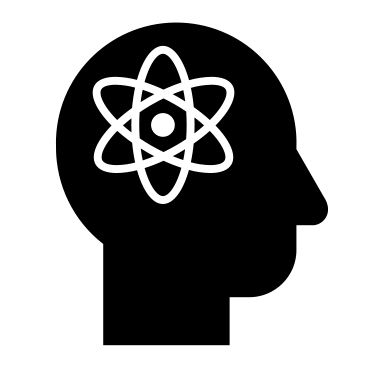 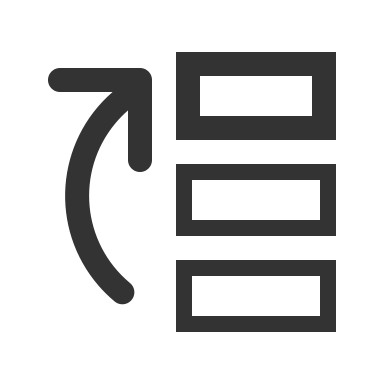 Research
GOAL 3
Improve support for departments, faculty, staff, and trainees involved in clinical research.
Providing Principal Investigators with support staff and better trained administrative staff will help streamline research execution.  Investing in up-and-coming and established, successful investigators will demonstrate the school's support for innovative research.
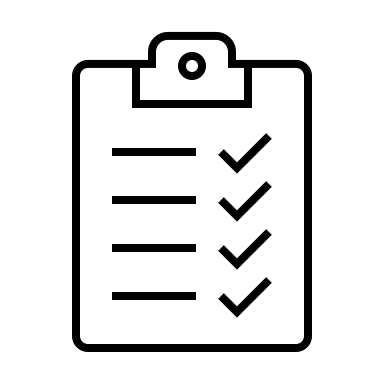 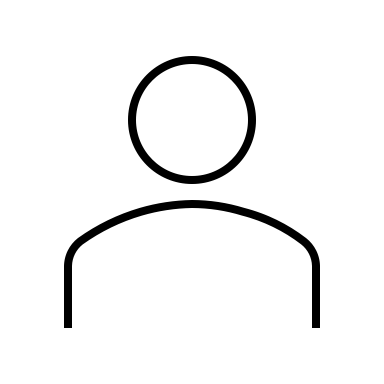 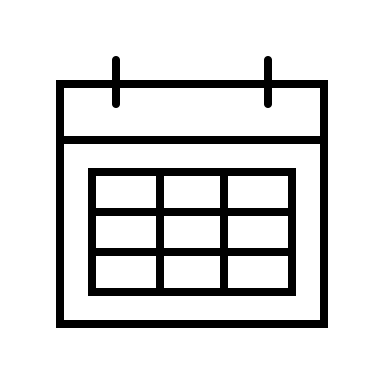 Year-over-year % increase of grant submissions
Year-over-year % increase of grants awarded
Increased # faculty
Year-over-year % increase of clinical trials
Increased # of team-based projects
Improved faculty/trainee retention
Hire Research Coordinators
Improve professional development for research administrative staff
Hire centralized Grant Specialists
Mobilize residual funds
Address gaps in state line usage
Increase # and diversity of tenure track physician scientists, measured against top research institutions and workforce availability
Increase support of junior faculty and trainees
Modify promotion policies to recognize excellence in clinical trials participation and successful team science activities
Improve retention of established PIs
Office of the Vice President for Health Sciences
Office of Research
Winter 2023
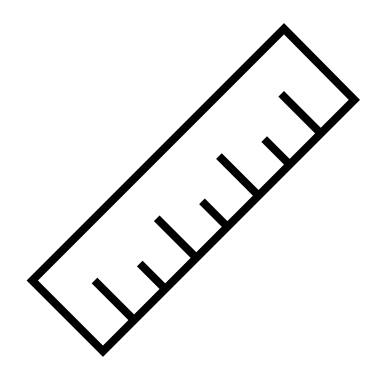 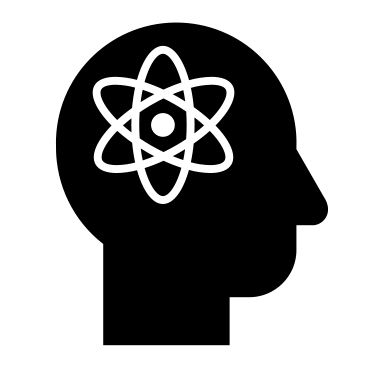 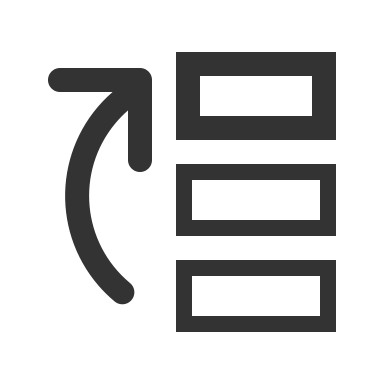 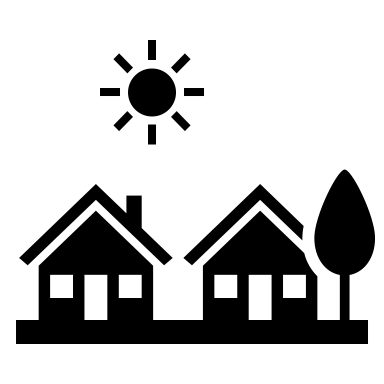 Research
GOAL 4
Increase Team-Based Science
The Jacobs School will strive to be innovative and effective by leveraging the intersectional strengths of University and community peers to create better research outcomes through collaboration.
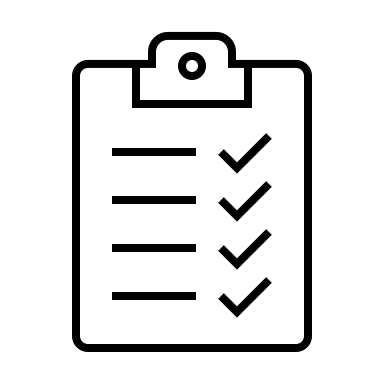 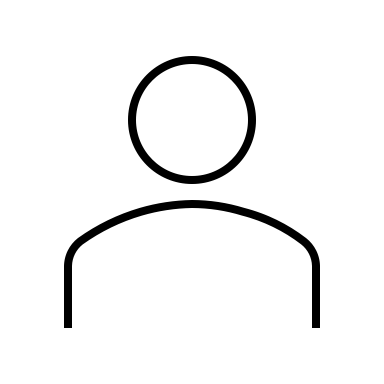 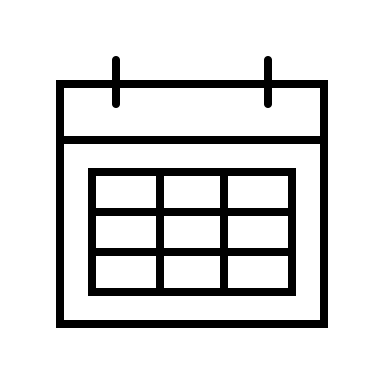 Year-over-year % increase of team-based research projects
Year-over-year % increase of center grants awarded
Year-over-year % increase clinical and translational studies
Utilize data analytics to identify possible interdepartmental collaborations
Support cross-disciplinary interest groups
Identify mechanisms for clinical departments to support basic and translational research
Increase support for the pursuit of team-based funding
Increase collaborations between basic science and clinical researchers
Explore alignment of research interests across institutes and centers
Create a mechanism to identify internal collaborators that fulfill pilot grant requirements.
Identify and build teams well in advance of major funding opportunities aimed at interdisciplinary work.
Office of the Vice President for Health Sciences
Office of Research
Fall 2023
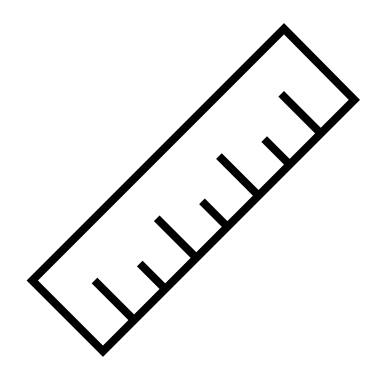 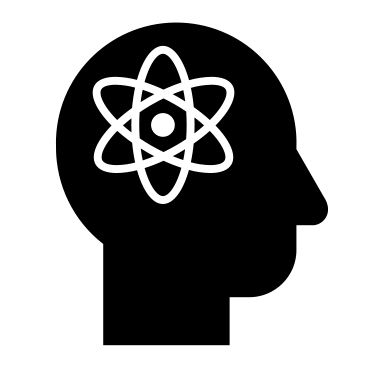 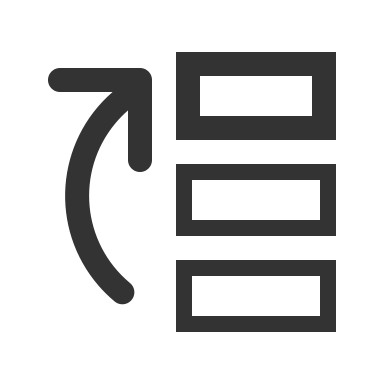 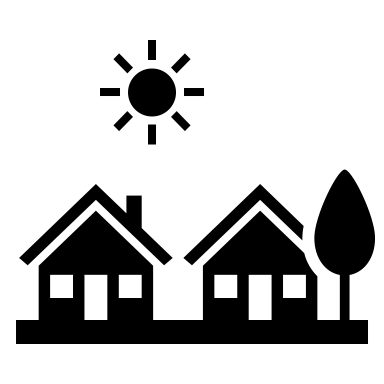 Research
GOAL 5
Increase capacity for clinical trials across the health sciences at UB.
The Jacobs School will create and promote training, certification, and educational opportunities to encourage more interest in clinical research.  Through the development of clinical research career paths, the Jacobs School will facilitate more clinical researchers to enter and stay in the field.
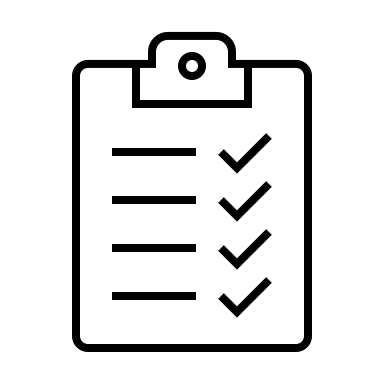 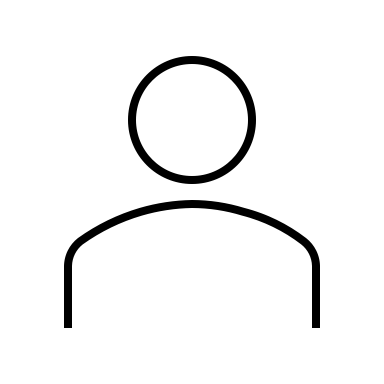 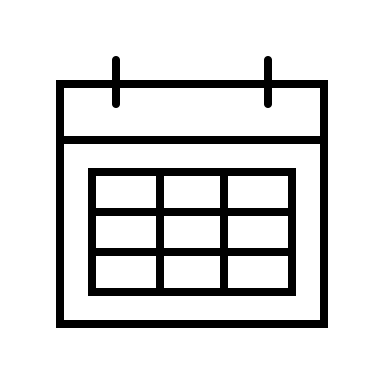 Increased # of UB-led clinical trials

Improved development and retention of clinical researchers
Promote CTSI training opportunities
Create a Clinical Research Certificate Program for trainees and faculty
Incentivize legacy planning and mentorship to prepare for future attrition
Expand pool of mentors for faculty
Develop a clinical research career pathway
Incentivize practice plan participation in clinical trials
Center for Translational Sciences Institute
Spring 2024
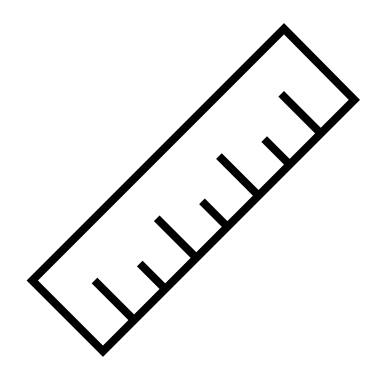 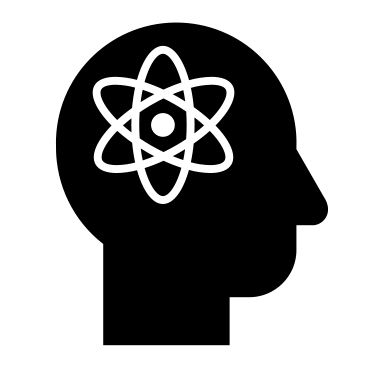 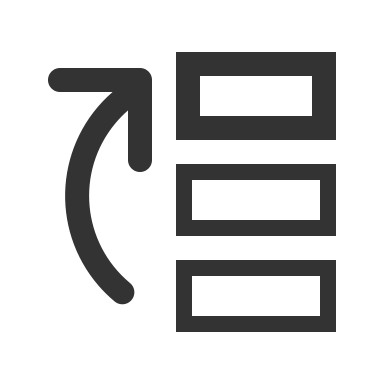 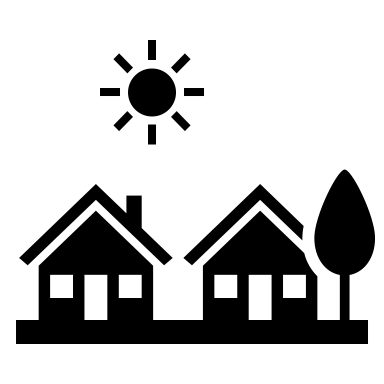 Research
GOAL 6
Expand and strengthen existing partnerships
The Jacobs School will expand and strengthen its partnership with clinical institutions, regional partners, and major US centers with shared interests in order to increase support and be more effective.
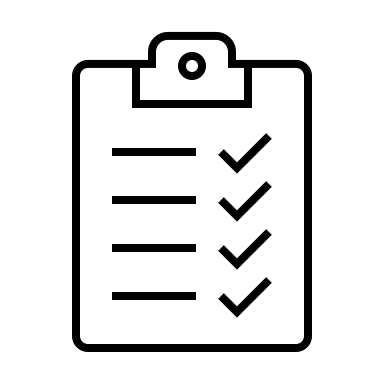 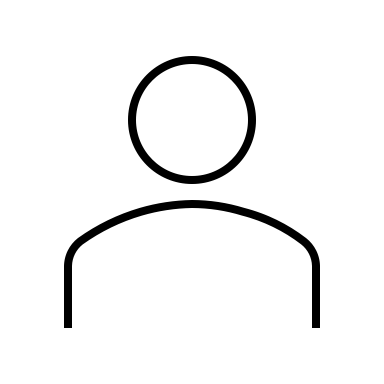 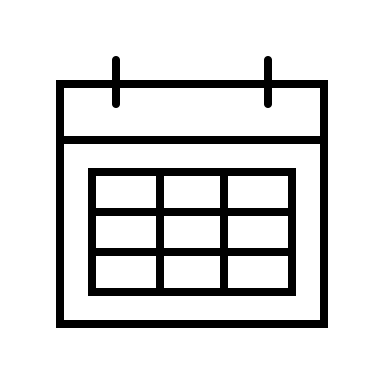 Increased # of partnerships
Enhanced capability to recruit clinical trial participants
Improved access to technology
Expanded network of experts
Increase support from partner clinical institutions
Build on existing relationships with regional clinical partners
Enhance access to Electronic Health Record (EHR) data
Establish partnerships with research institutions to facilitate instrumentation sharing
Promote interactions with major US laboratories/centers with shared interests
Office of the Vice President for Health Sciences
Spring 2024
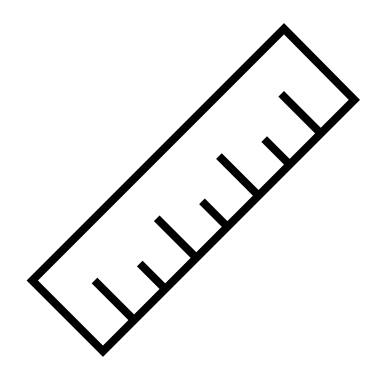 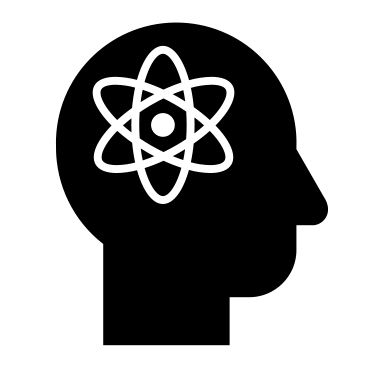 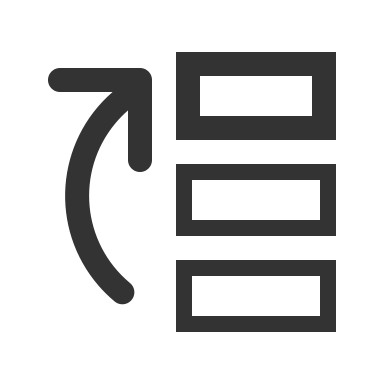 Research
GOAL 7
Review and improve existing policies and procedures that impact research.
The Jacobs School will improve its policies and procedures impacting research so the school has the capacity for rapid institution of clinical trials, more efficient project initiation, faster clearance of closed projects, expeditious hiring and account creation, and enhanced alignment with other UB units.
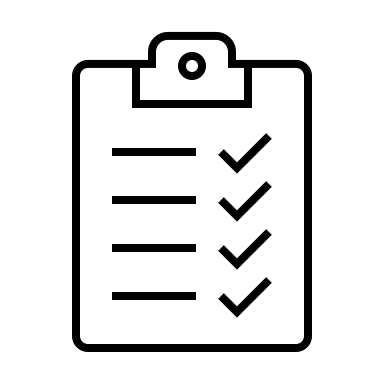 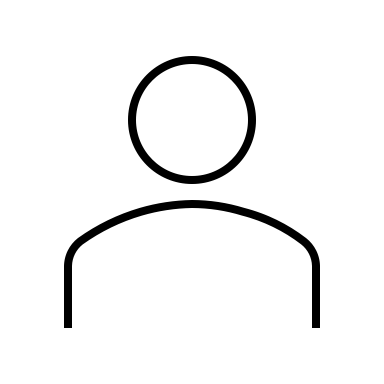 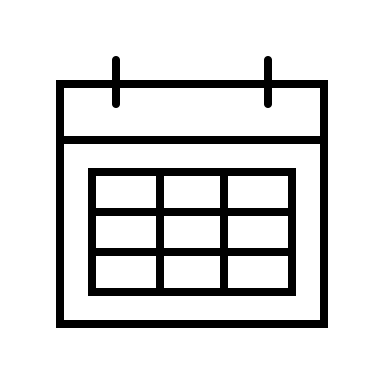 Increased IFR funds recovered
Increased amount of residual funds recovered
Reduced impacts of rate-limiting steps in administrative processes
Improved utilization of space
Eliminate process inefficiencies that delay research support flow
Establish standard practices to accelerate clearance of completed studies and release of residual funds 
Modify IFR policies to facilitate better use of funds
Reduce time required for creation of positions and accounts
Align office and lab space policies with mission of increasing research activities
Office of Research
Spring 2024
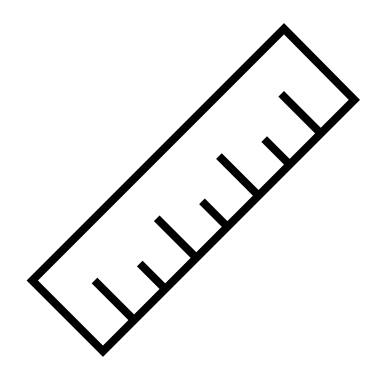 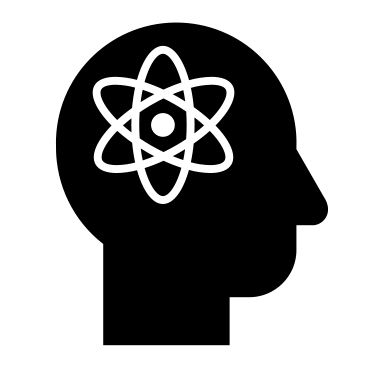 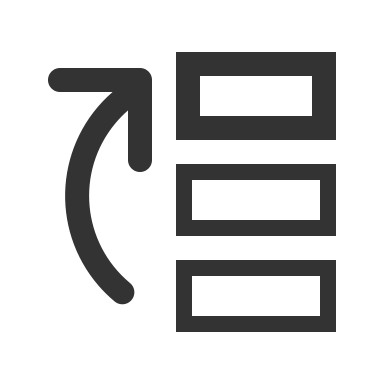 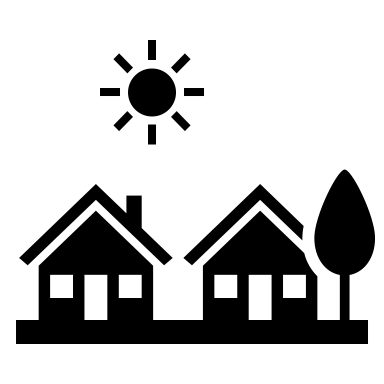 Research
GOAL 8
Encourage submission of T, F and P series grant applications
The Jacobs School will take steps to increase grant funding while nurturing the development of our early investigators and maximizing research strengths by encouraging the submission of National Institutes of Health grants for Research Training (T), Research Fellowships (F), and Program Project Grants or Center Grants (P), increasing our overall research funding and moving us towards top 25 status.
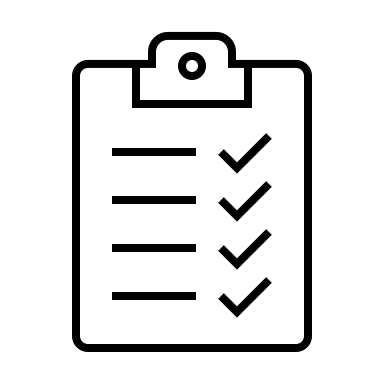 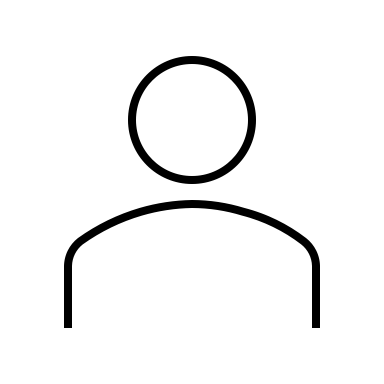 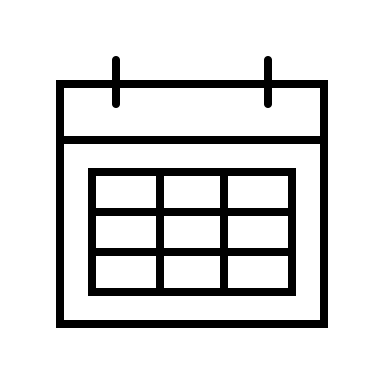 Year-over-year % increase of training grant submissions
Year-over-year % increase of training grants awarded
Year-over-year % increase of P series funding applications
Year-over-year % increase of P series funds awarded
Leverage interest groups to pursue P series funding

Enhance and support pursuit of training grants

Encourage submission of postdoctoral training grants
Office of Research
Spring 2024
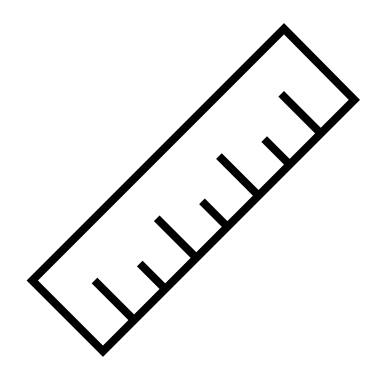 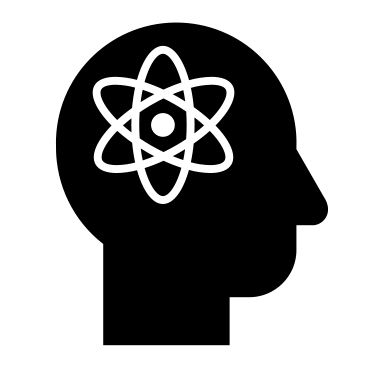 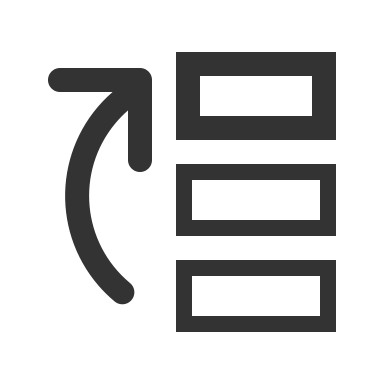 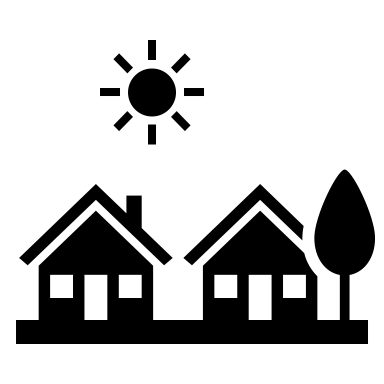 Research
GOAL 9
Diversify the Jacobs School funding agency and mechanism portfolio
The Jacobs School will expand and diversify sources of funding with focus on new federal and state agencies and philanthropic funders with substantial assets
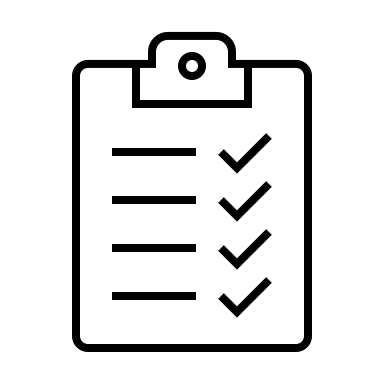 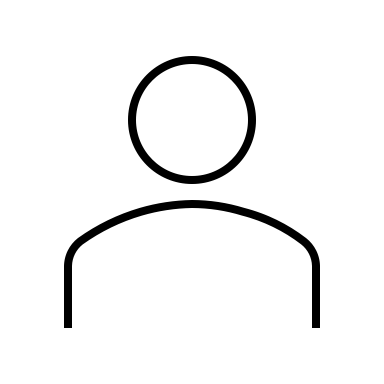 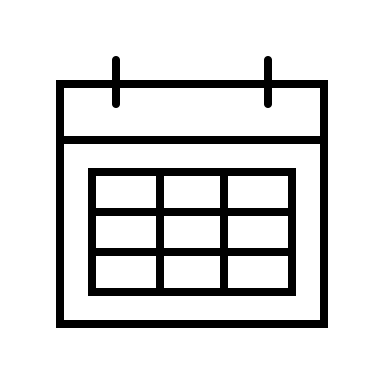 Increased frequency of informational sessions 
Year-over-year % increase in letters of intent and proposals submitted 
Year-over-year % increase in non-NIH funded grant awarded
Year-over-year % increase in grants over $1.5M
Increased diversity of grant funding agencies in portfolio
Deliver frequent informational sessions to apprise faculty of unique funding mechanisms and agencies.
Enhance support for the pursuit of grants over $1.5M
Actively pursue funding from, and the recognition of, high affinity federal funders which are not substantial segments of current awards ie. PCORI, ARPA-H​
Utilize contacts to leverage DOD funding and expand funding mechanisms (Other Transaction Authority Funds)​
Partner with University Advancement to grow relationships with philanthropic funders whose missions align with Jacobs School strengths ​
Secure funding in support of UB’s efforts in successful aging
Office of the Vice President for Health Sciences
Office of Research
Spring 2024
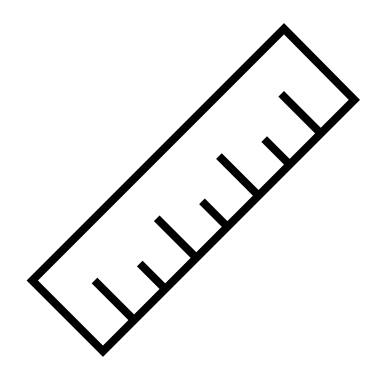 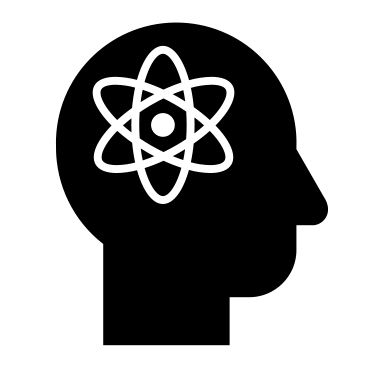 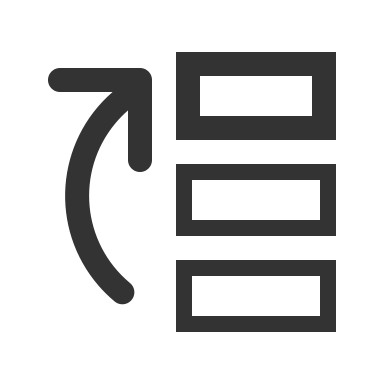 Research
GOAL 10
Boost promotion of the Jacobs School research profile
The Jacob’s School will enhance its public recognition of leadership and achievement on valuable clinical trials, innovations, and research successes to the University, local community, and national and global audiences.
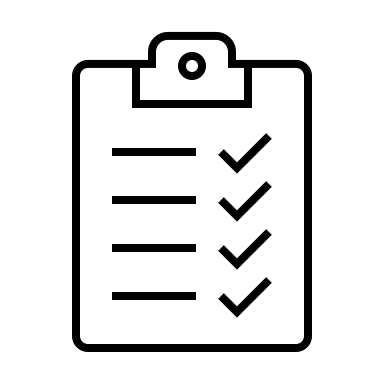 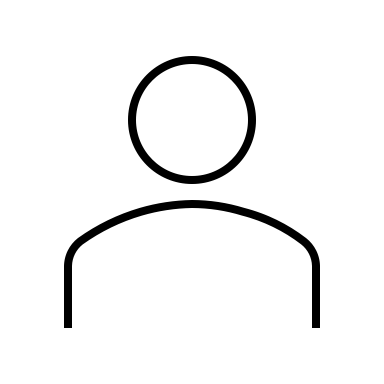 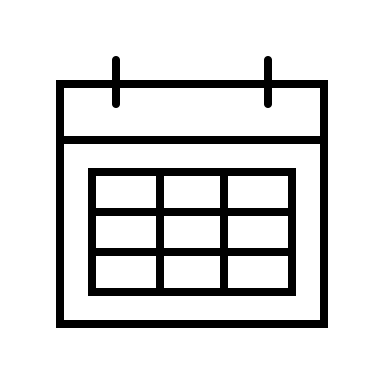 Increased national awareness of the caliber of excellence at the Jacobs School
Improved national ranking status
Improved ease of recruiting national experts to our faculty ranks
Implement enhanced mechanisms for recognition of excellence in research

Collaborate with the Office of Communications and Marketing to boost promotion of research initiatives, faculty and facility accomplishments, and national external recognition of our contributions to the field
Office of the Dean
Spring 2024
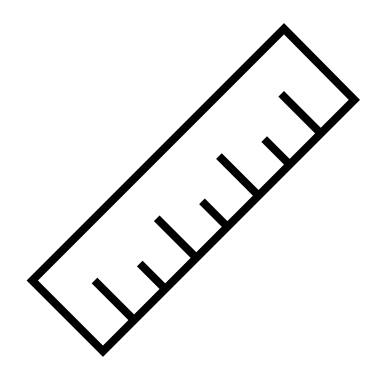 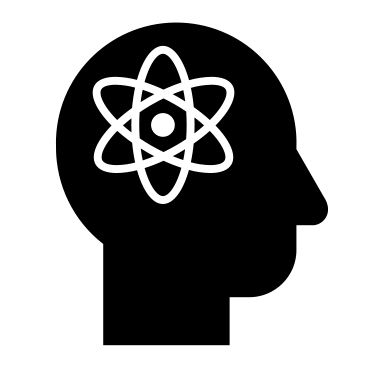 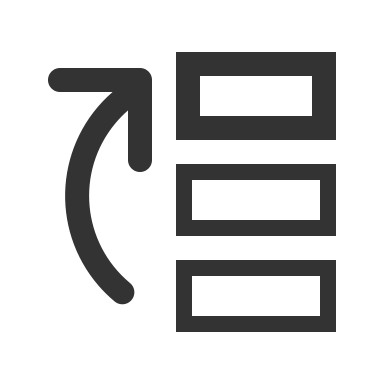 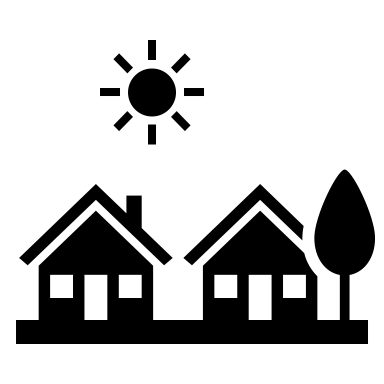 Research
GOAL 11
Develop an inclusive culture of research for students, staff, and faculty
The Jacobs School will develop stronger leadership roles in supporting and promoting diversity within the school’s research community because participation of people from diverse backgrounds strengthens creativity and productivity in ways not possible without varied perspectives.
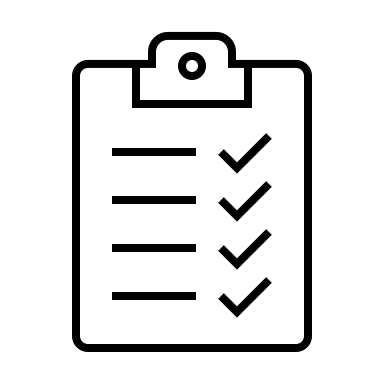 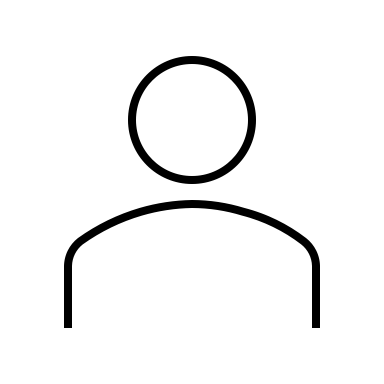 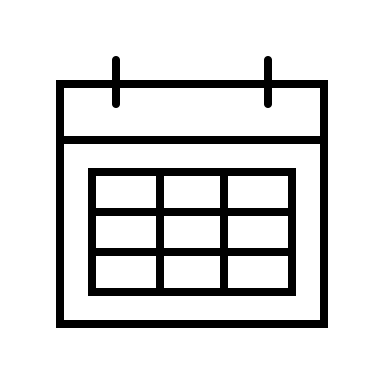 Improved access to diversity data for grant applications
Increased participation in DEI activities
Increased diversity of faculty and trainees
Improved learning environment
Increased # of diversity supplements/grants awarded
Establish departmental supports for diversity advocates
Maintain departmental diversity data
Encourage leadership to attend conferences such as GREAT
Include consideration for DEI activities as part of the Tenure and Promotions process
Increase recruitment of diverse trainees and scholars
Expand PPBS ethics course to all trainees
Implement PACOR recommendations
Encourage applications for diversity supplements and grants
Winter 2023
Office of the Dean
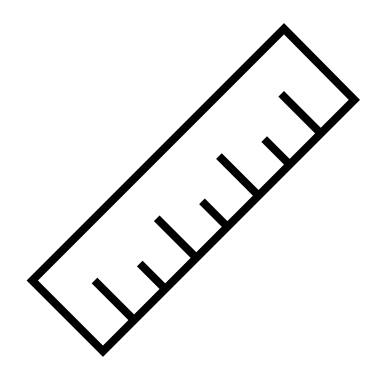 Clinical CareThrough innovation and collaboration, improve the health of the community through models of care that address health disparities, access, quality, and cost of care in our region.
Service Lines and Hospital System Collaborations
Reorganize clinical service lines to differentiate ourselves, standardize evidence-based care and add value.
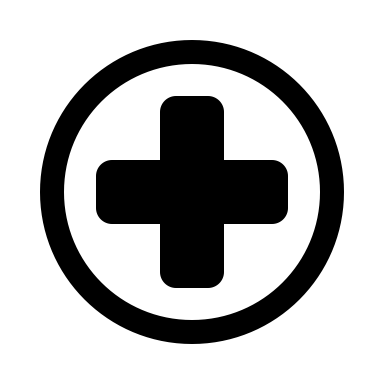 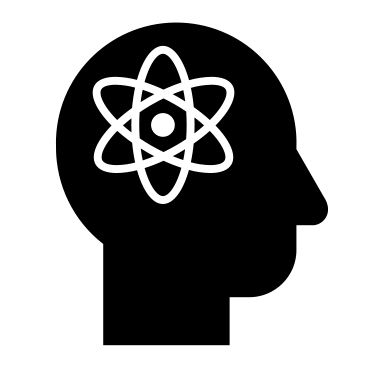 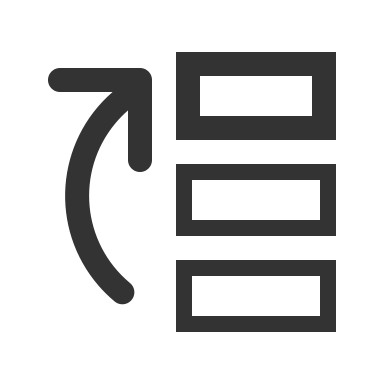 Service Lines
GOAL 1
Map departmental gaps and strengths to identify areas of growth and improvement
The Jacobs School and UBMD will conduct an analysis of clinical departments and practice plans to identify areas for potential growth and alignment of practices to the mission of meeting the healthcare needs of WNY.
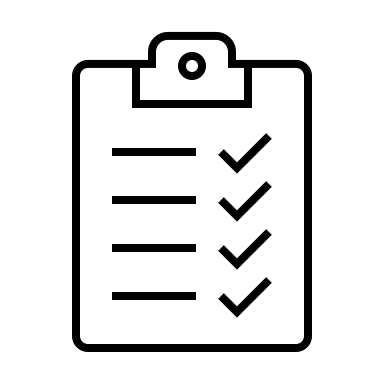 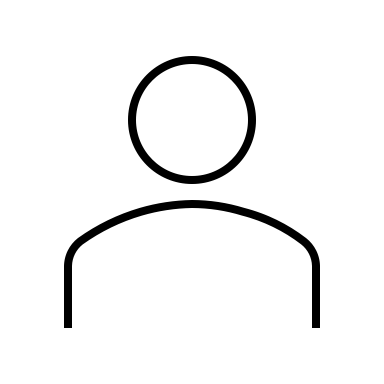 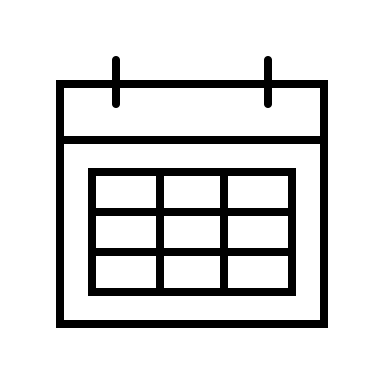 Established strategic goals to build upon current state

Identified baseline metrics and developed desired outcome measures

Development of centralized operations
Conduct gap analysis through departmental survey
Communicate findings to leadership
Improved operations through centralized core activities (e.g., negotiating, credentialling, access, etc.)
Build a culture of clinical quality with increased participation with faculty and staff engagement
Increase faculty and staff in care delivery quality and outcomes
UBMD Governing Board
Spring 2024
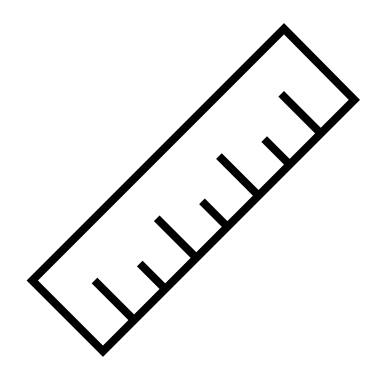 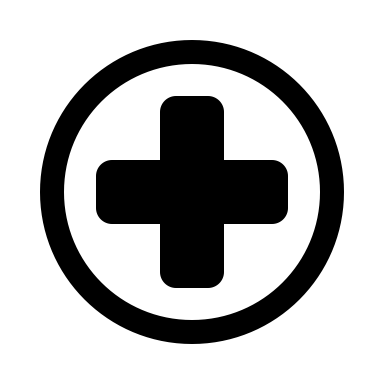 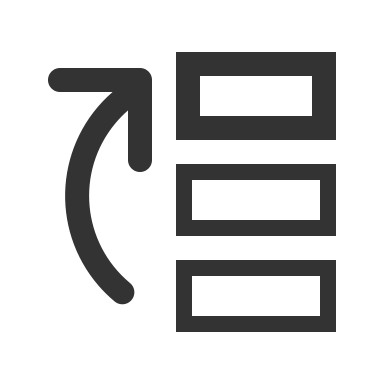 Service Lines
GOAL 2
Ensure a system of coordinated care for timely access to clinic and outpatient procedures/studies
UBMD will assess opportunities to improve access to data with timely data sharing that will enable monitoring of clinic accessibility for the purposes of continuous quality improvement.
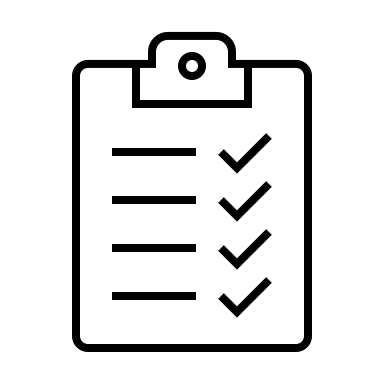 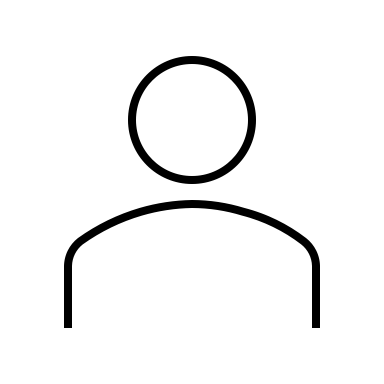 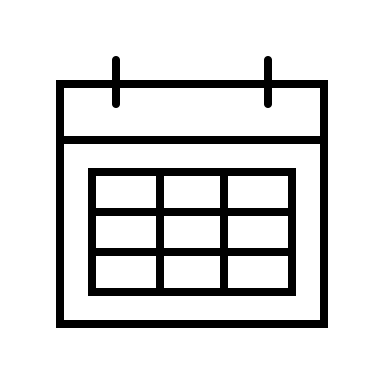 Year-over-year increase in patient access to timely clinic appointments
Year-over-year increase in patient access to timely procedures
Year-over-year increase in patient access to studies
Established capacity for same-day appointments
Improved patient outcomes
Establish baseline data and benchmarks for desired ease of access

Define 2-3 performance improvement activities

Develop a plan for same-day appointment capabilities
UBMD Governing Board
Winter 2023
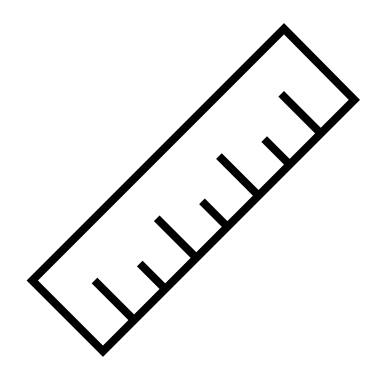 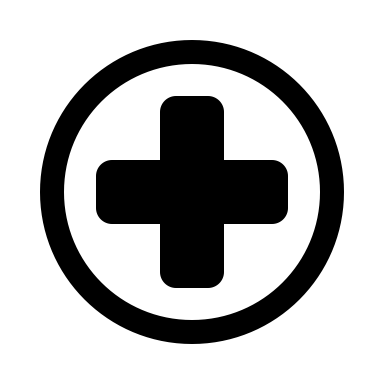 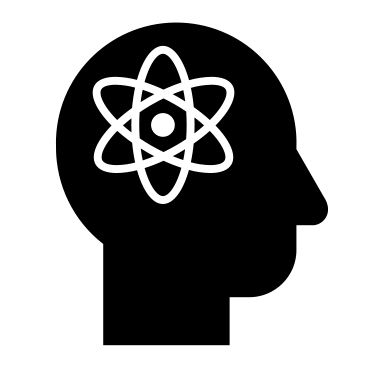 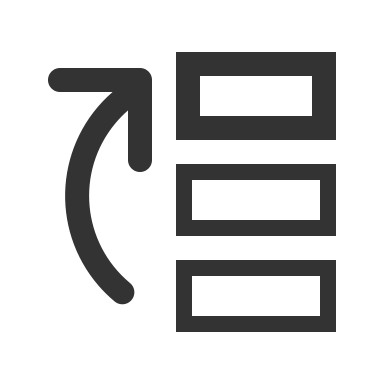 Service Lines
GOAL 3
Pilot a program to assess facility capacity and workforce needs
UBMD will pilot a data-driven analysis of physical plant and workforce capabilities to site of care and level of care access in women’s health.
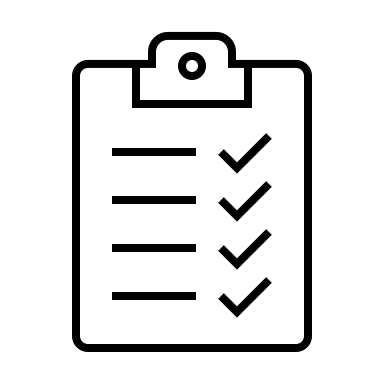 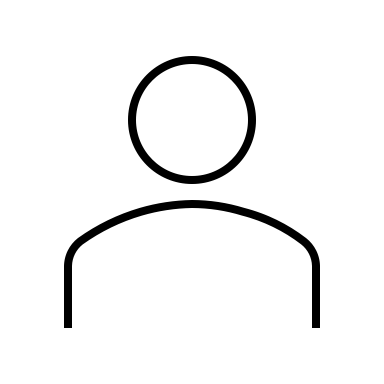 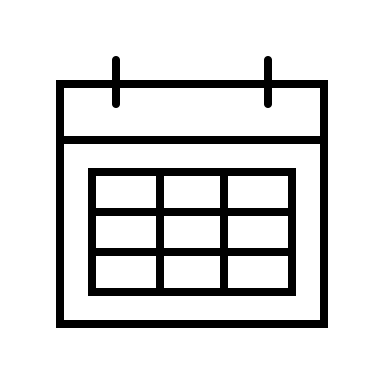 Established framework for staffing and physical plant assessment
Increased number of practice plans utilizing framework
Improved patient access to clinical care
Increased capacity for patient appointments
Develop a framework to deploy and assess workforce needs

Develop a framework to deploy and assess the needs of care delivery settings 

Pilot framework in Gynecology and Obstetrics
UBMD Governing Board/
Department of Gynecology and Obstetrics
Winter 2023
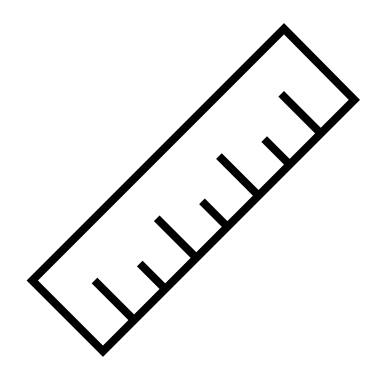 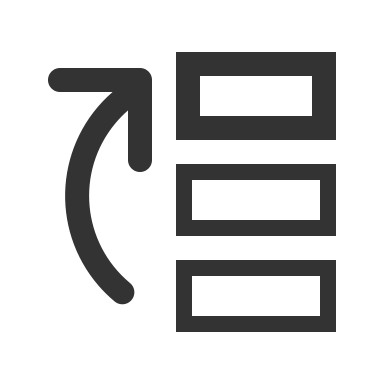 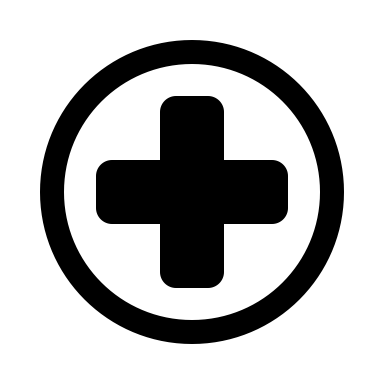 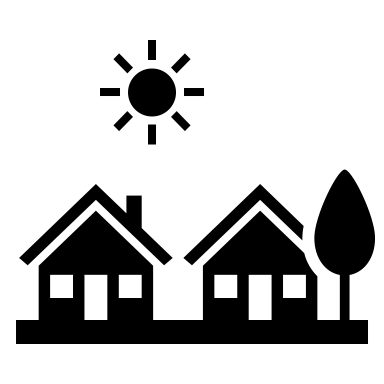 Service Lines
GOAL 4
Plan for appropriate data sharing, transparency, analysis, and quality improvement
Proper data management and usage will enable UBMD to progress in delivering value-based care and positively impact population health in WNY
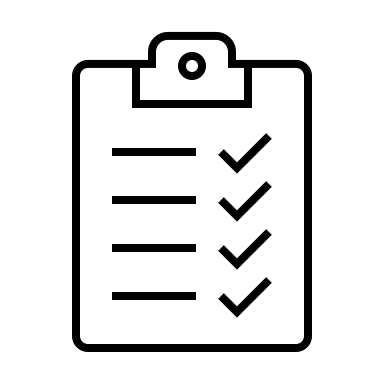 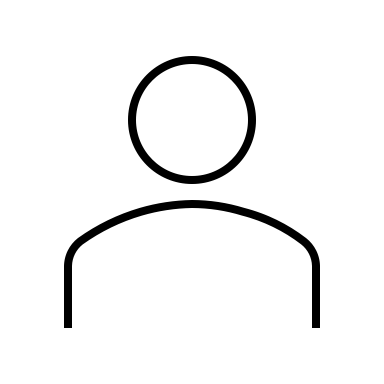 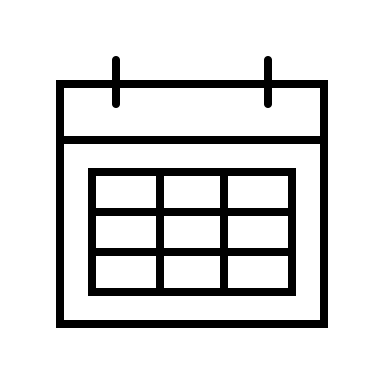 Year-over-year increase in patient outcomes
Year-over-year increase quality outcomes/scores
Year-over-year increase in revenue from achieved quality outcomes
Year-over-year increase in usage of data to drive advancement of best practices in patient care
Identify and access data required for value-based care and population health
Define patient outcome metrics to be used to track progress.
Establish a data governance structure that allows for secure and appropriate sharing for the purposes of informing public health and achieving quality outcomes
Acquire necessary technological infrastructure
Transform data into usable formats for physician scientist
Enhance awareness of data resources available
Enhance data usage for addressing social determinants of health
Leverage data systems to track usage
UBMD Governing Board
Fall 2023
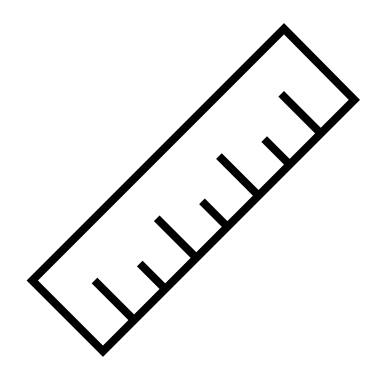 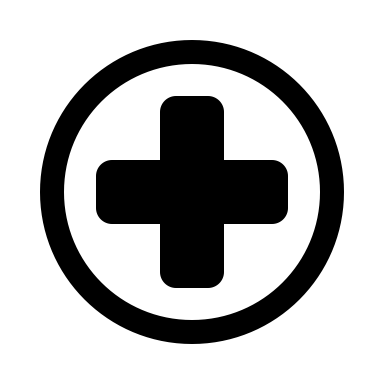 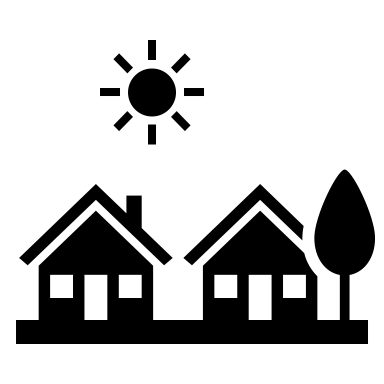 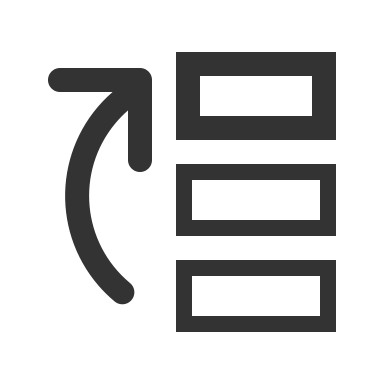 Service Lines
GOAL 5
Examine the landscape in our region to identify potential opportunities in partnerships, new sites of care, centers of excellence, and resource sharing
The Jacobs School and UBMD will assess opportunities to address population health needs and healthcare gaps in our community.
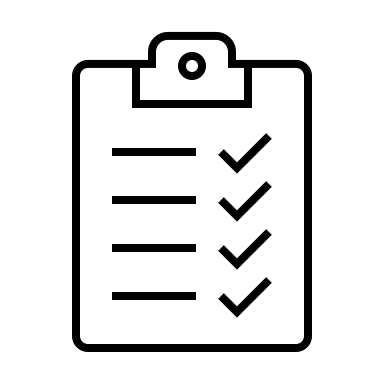 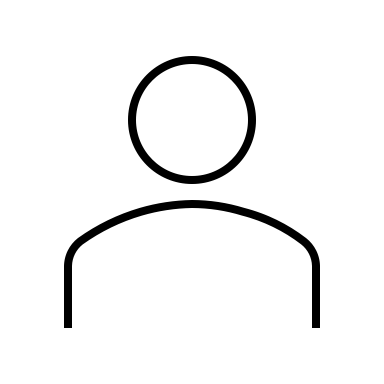 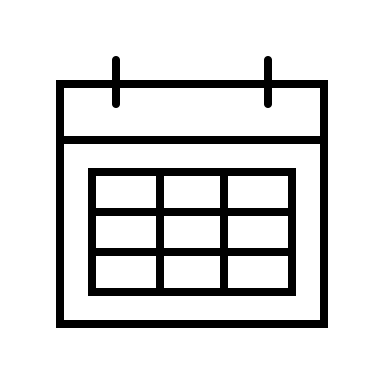 Increased # of partnerships 
Establishment of clinical Centers of Excellence
Improved access due to shared resources
Increased # of collaborations throughout the region
Perform SWOT analysis of future capabilities of a unified UBMD

Examine WNY community for potential expansion of partnerships by unified UBMD

Develop and communicate a prioritized list of attractive opportunities for unified UBMD
UBMD Governing Board
Winter 2023
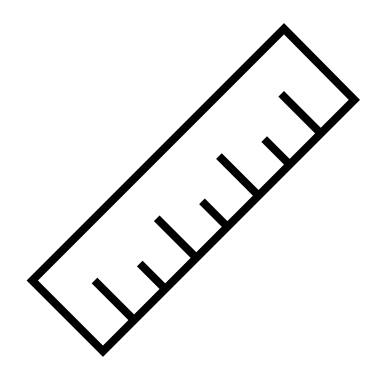 New Models of care – reimbursement – patient care
Assess new models of care to improve quality, outcomes, access, and affordability
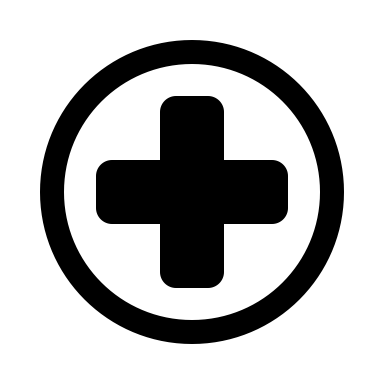 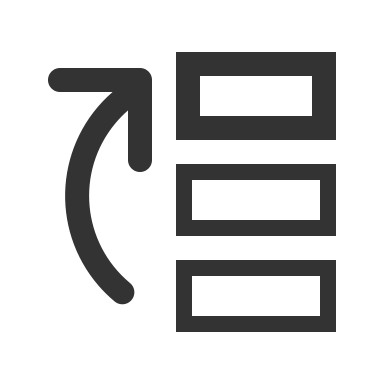 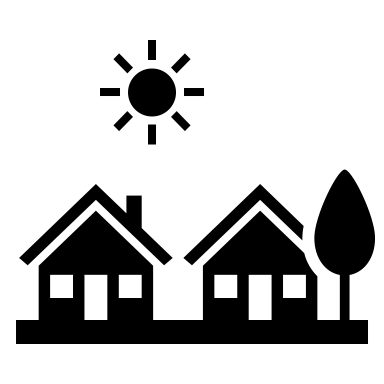 New Models of Care
GOAL 1
Position UBMD for success in value-based payment
UBMD will develop data analytics and reporting, monitor quality & outcome measures, establish care processes, improve efficiency to reduce cost, and build the infrastructure required for value-based payment success.
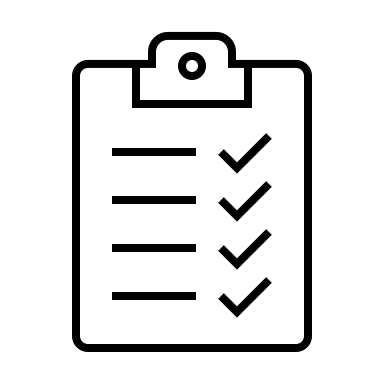 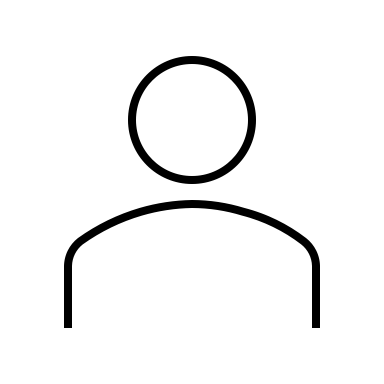 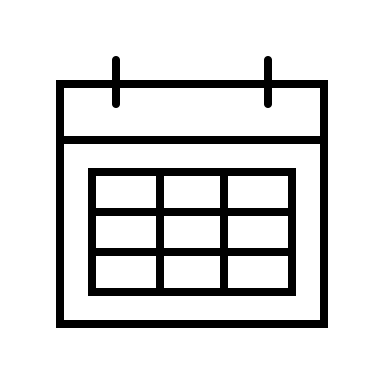 Increased # of quality improvement and patient safety initiatives
Decreased cost of care for patients
Improved patient outcomes
Identify critical primary care quality and outcomes measures
Enhance UBMD alignment with and participation in primary care activities (e.g., annual wellness visits, HCC coding recapture, etc.)
Identify opportunities for condition-based, specialty care models
Focused quality improvement initiatives on critical, high-value measures
UBMD Governing Board
Winter 2023
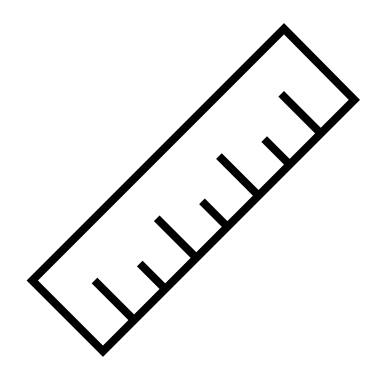 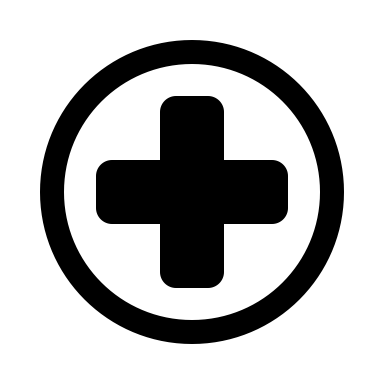 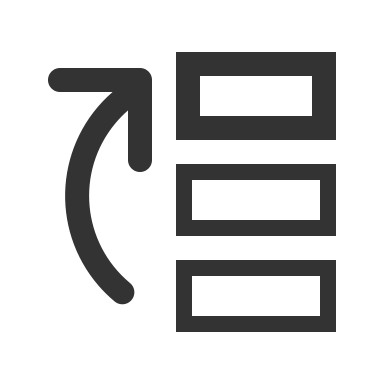 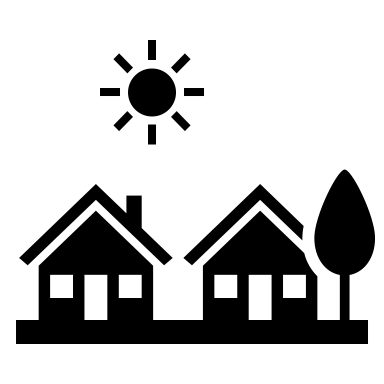 New Models of Care
GOAL 2
Explore shared services among UBMD practices
UBMD will leverage opportunities for shared processes and procedures across primary care practices to increase efficiency for UBMD and its patients.
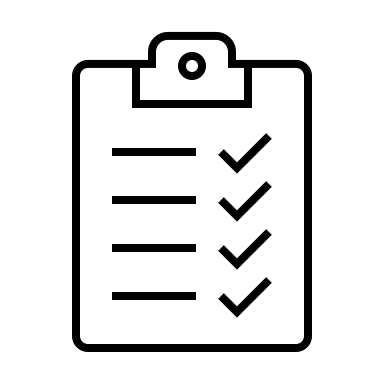 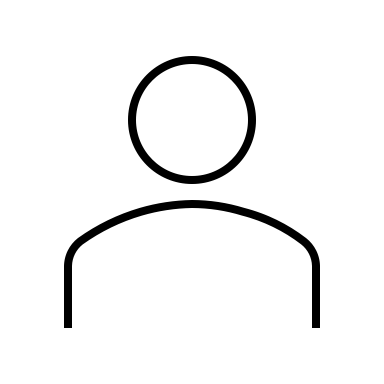 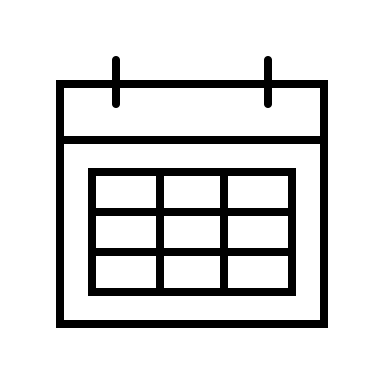 Improved patient satisfaction survey results
Improved physician satisfaction survey results
Improved access to timely care by reduced time to next appointment
Enhanced efficiencies and operational effectiveness
Identify opportunities to reduce overhead variable and fixed costs

Prioritize potential efficiencies made possible through proposed shared operational services

Build oneness through shared operational services

Establish standardized methods of data collection for measurement of desired outcomes
UBMD Governing Board
Spring 2024
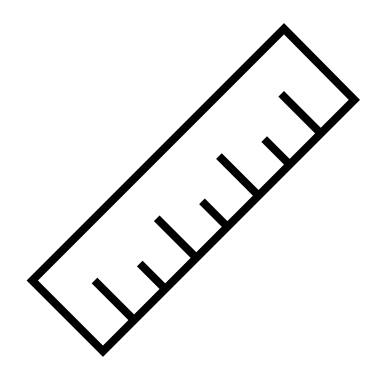 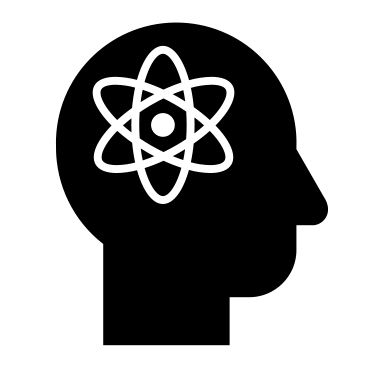 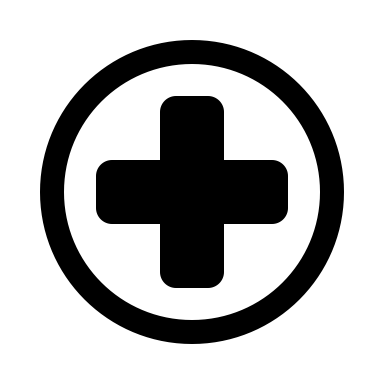 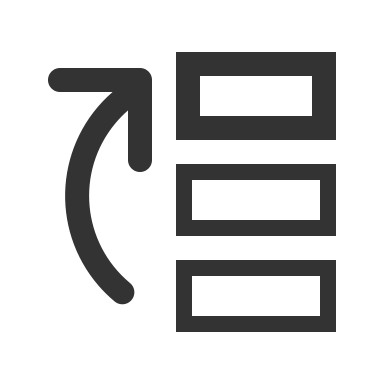 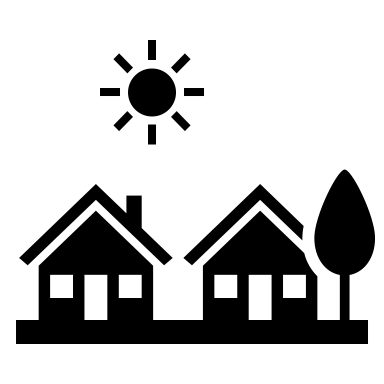 New Models of Care
GOAL 3
Develop a robust UBMD Primary Care service line
UBMD will create a unified UBMD Primary Care service to improve access, patient experience, physician satisfaction, operational effectiveness, negotiating power, and reimbursement. This will drive an increase in the number of students who train to become primary care physicians.
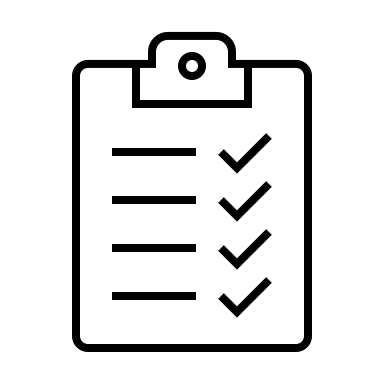 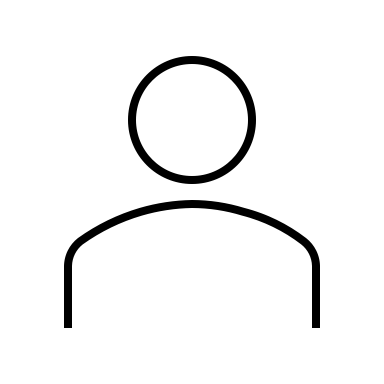 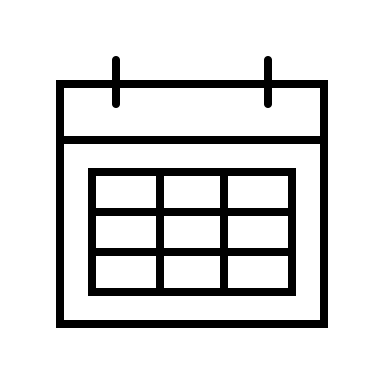 Year-over-year increase in patient access to care
Year-over-year % increase in covered lives 
Increased ability to negotiate with insurers
Enhanced administrative efficiencies
Increased brand recognition and reputation
Establish UBMD Primary Care brand under a single TIN that unifies internal medicine, medicine/pediatrics, and family medicine

Increase administrative efficiencies within Primary Care Practice

Use data and benchmarking to define primary care workforce needs
UBMD Governing Board
Spring 2024
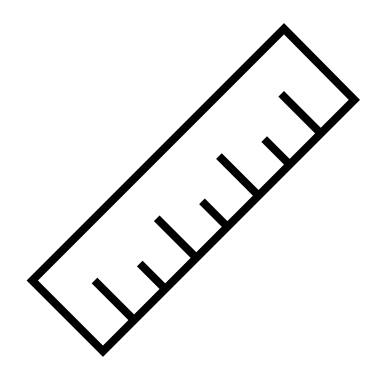 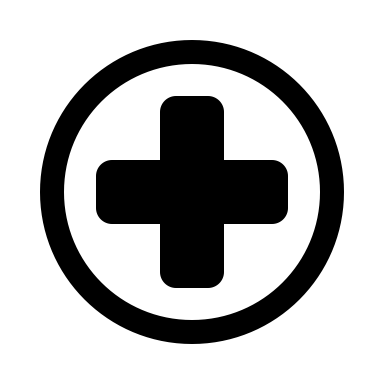 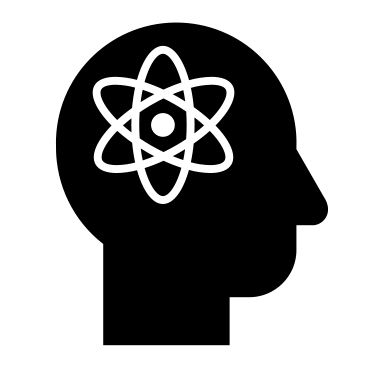 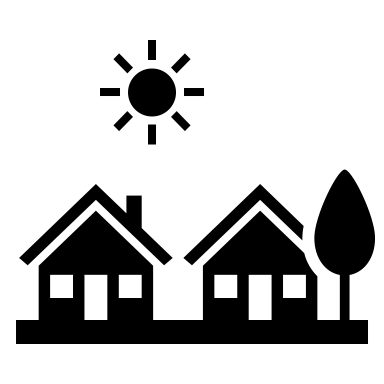 New Models of Care
GOAL 4
Secure UBMD Primary Care as the academic cornerstone and premier service for 
Value-Based Primary Care Medicine in Buffalo
UBMD Primary Care will develop and deliver critical training and educational modules to support appropriate care and clinical documentation
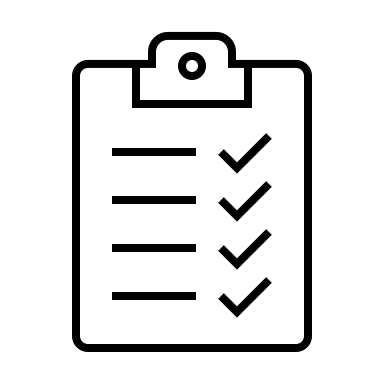 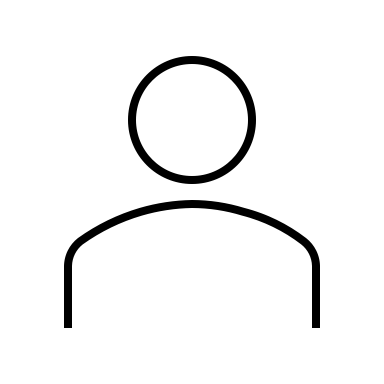 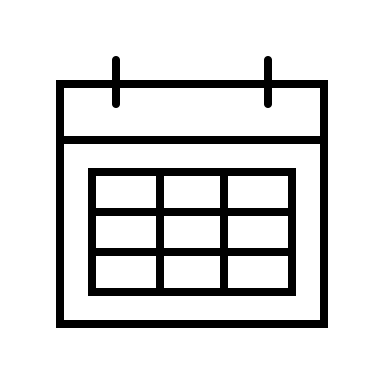 Increased professional development opportunities for clinicians
Improved reimbursement and coding accuracy
Decreased disputed claims
Design and deliver a multidisciplinary curriculum to improve medical knowledge and associated hierarchical condition codes (HCC) coding practices within Buffalo
Assess knowledge and understanding of medical knowledge and HCC coding practices
Measure changes in HCC coding practices
Spring 2024
UBMD Governing Board/ UBMD Primary Care
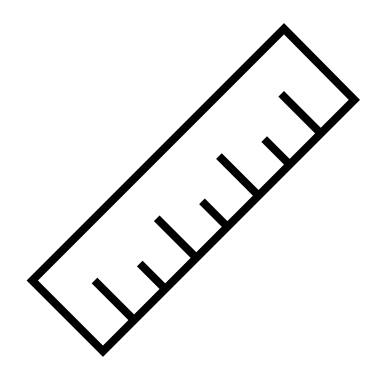 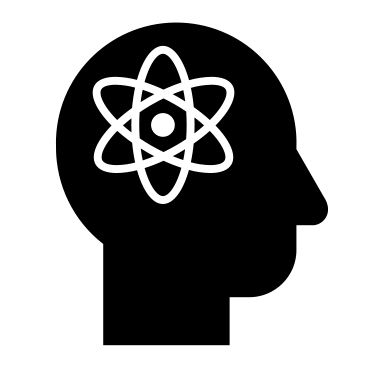 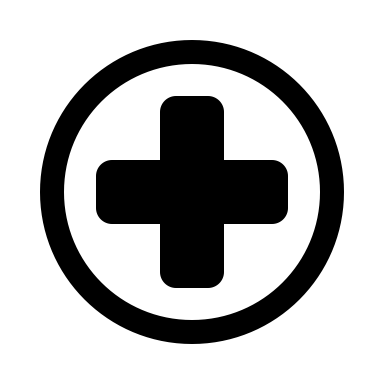 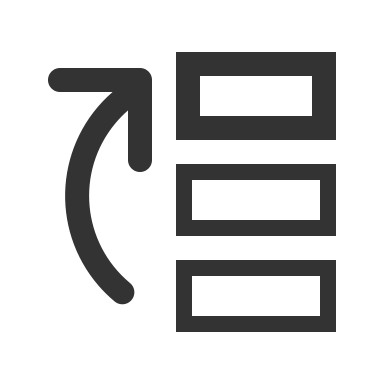 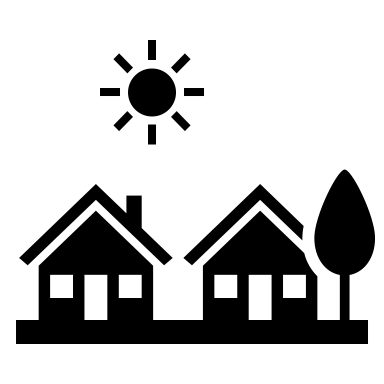 New Models of Care
GOAL 5
Develop plans to improve primary care to special populations in the community, including addiction medicine/substance use disorder, successful aging, complex care, and behavioral health.
UBMD will prepare to meet the forecasted challenges of the Western New York community’s increasing need for practitioners dedicated to addressing the needs of special populations through establishing centers of excellence.
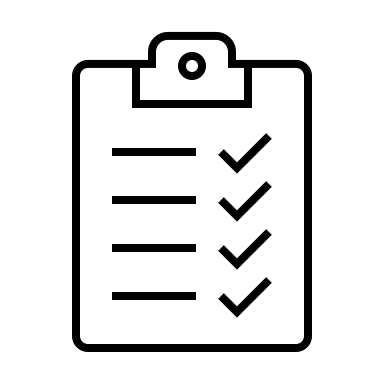 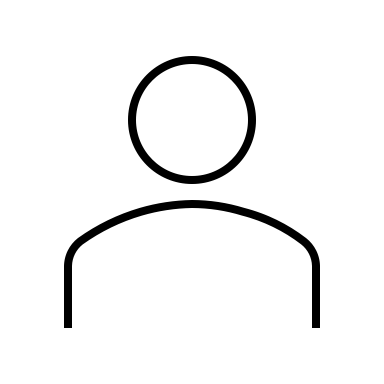 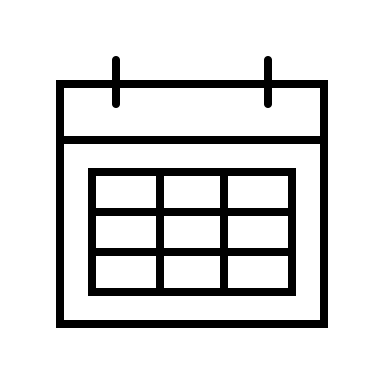 Improved care of special populations
Increased team-based care within UBMD Primary Care Clinics
Increased UBMD presence in additional settings
Improved ancillary care
Improve health equity through enhanced anti-bias, anti-racism trainings for all team members
Evaluate Medicaid, Medicare, DSNPs, and other funding to support program implementation
Consider Patient-Centered Medical homes specializing in treatment and maintenance for special populations/diseases
Expand partnerships with UB Allied Health Schools
Expand deliberate IPE instruction into the clinical setting
Improve APP training to assist providers with care
UBMD Governing Board
Spring 2027
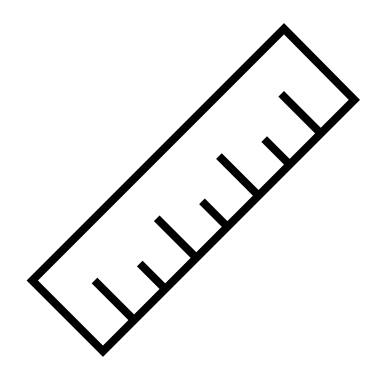 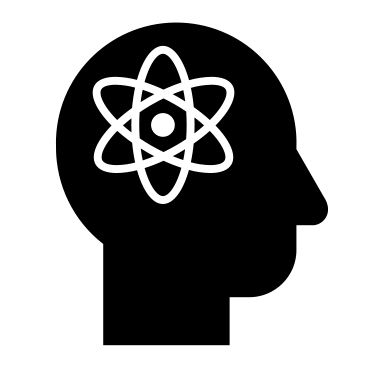 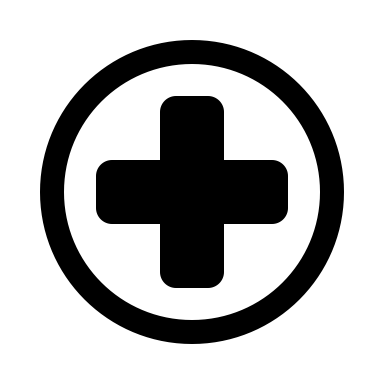 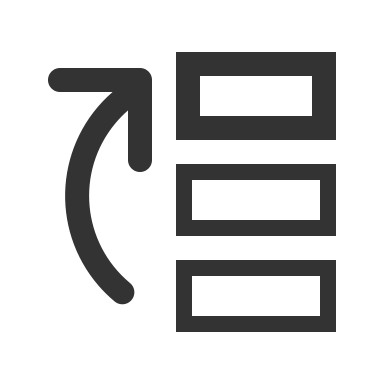 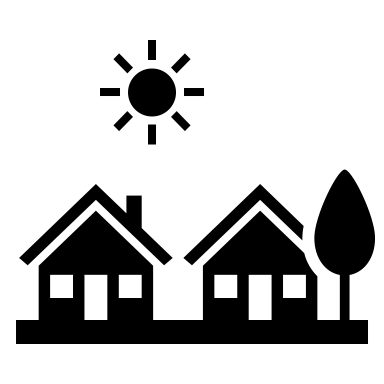 New Models of Care
GOAL 6
Partner with hospital systems to address complex surgical care in underserved communities
UBMD is uniquely positioned to integrate surgery and public health to address social barriers that decrease access and worsen outcomes in underserved patient populations.
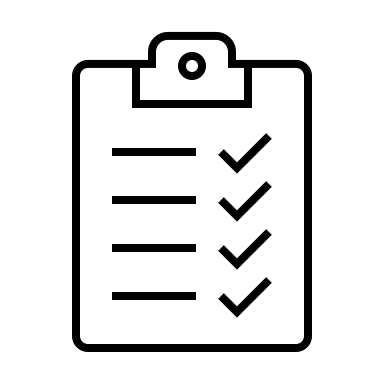 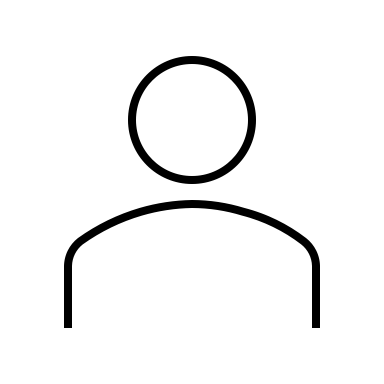 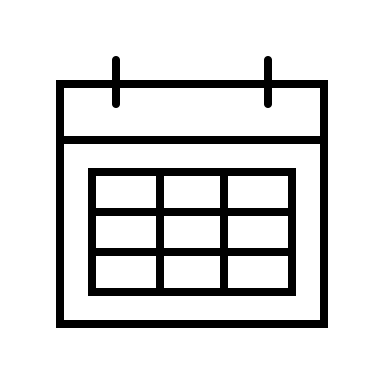 Baseline current outcomes...for X conditions
Identify partners and interventions to address 2-3 conditions
Measure improvement year over year, targeting 10% yoy
Commit to improved access through partnerships with hospitals systems
Expand partnerships with UB Allied Health Schools
Develop processes to ensure SDoH screening
Partner with community-based organizations pre- and post-operatively
Commit to developing a community of surgeons, researchers, educators, and students committed to addressing social barriers to surgical care
Communicate the impact of interventions on underserved communities
UBMD Governing Board
Spring 2027
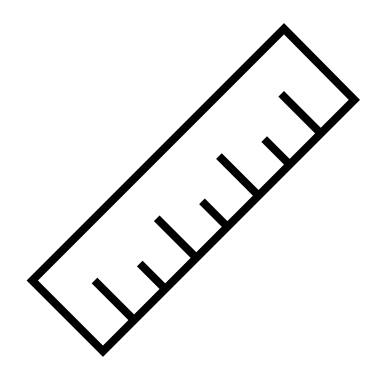 Community engagement, dei & Workforce developmentTo ensure ongoing, coordinated and meaningful community engagement, focusing on alleviating health disparities in our community.
Community Engagement
Improving the health of populations, communities and individuals.
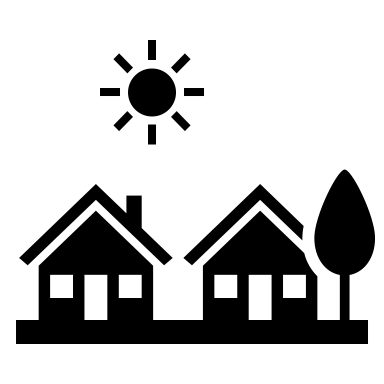 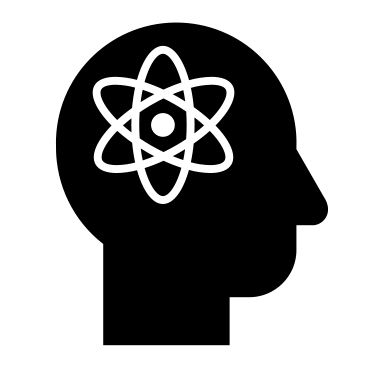 Community Engagement
GOAL 1
Establish an infrastructure for community engagement at the Jacobs School
The Jacobs School will establish a dedicated office that supports, coordinates, and promotes community engagement in all areas of the Jacobs School, partnering with our clinical partners, to optimize the school’s engagement with the community.
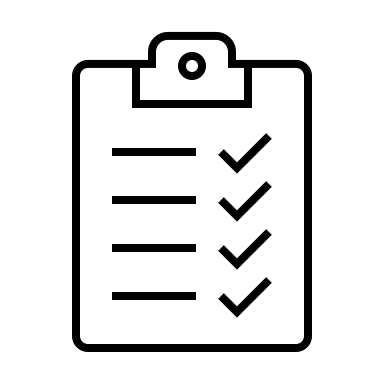 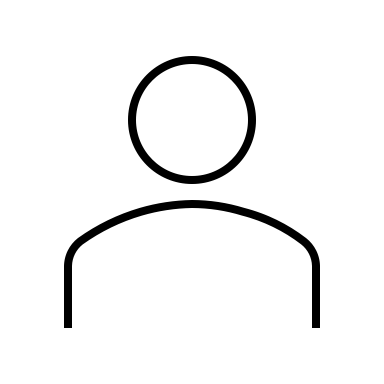 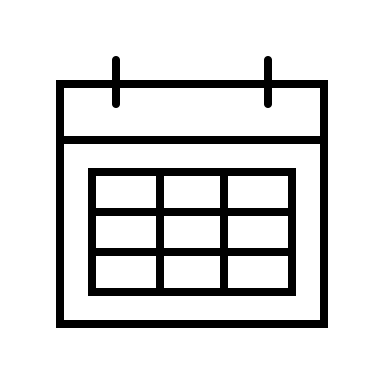 Adequately staffed and resourced Office of Community Partnerships created
Increased # events promoted
Increased awareness of opportunities and programming
Improved satisfaction with engagement efforts
Increased # partnerships formed/rekindled/strengthened 
Increased reciprocal engagement
Establish an Office of Community Partnerships
Create a community Advisory Board
Recruit Community Ambassadors
Build a centralized database for managing and tracking community engagement activities
Ensure we have coordinated engagement with a variety of community partners
Develop a Code of Conduct and trainings for those engaging with community members
Establish a communication strategy for promoting community service, including volunteer opportunity calendars
Spring 2024
Office of the Dean
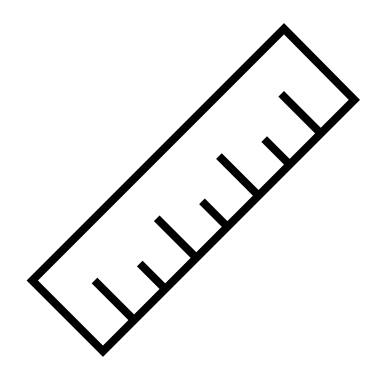 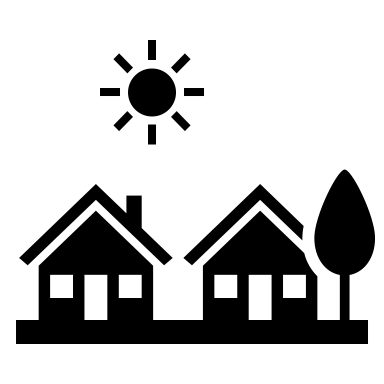 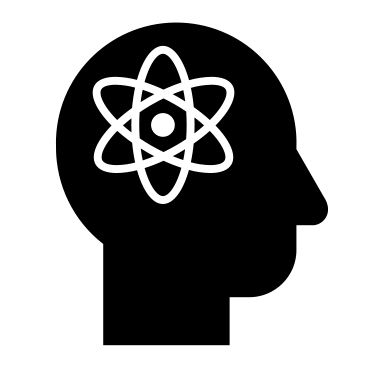 Community Engagement
GOAL 2
Develop and increase opportunities for youth to be involved in the research and healthcare missions of the Jacobs School
The Jacobs School will partner with the community to build and support STEMM programming aimed at youth, especially in underserved demographics, to encourage career opportunities in STEMM related fields.
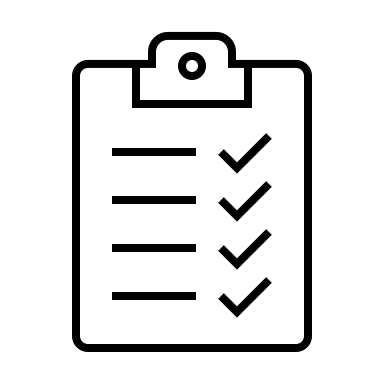 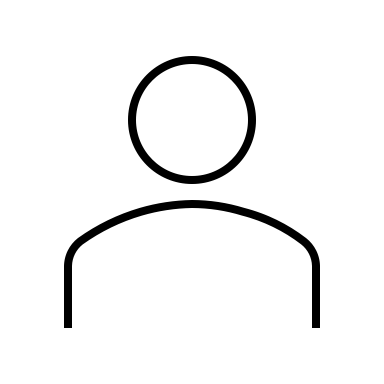 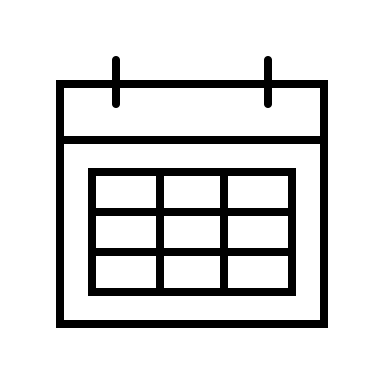 Increased # of youth programs
Established, stable funding 
Expanded outreach to all K-12 students
Increased # of local, underrepresented students pursing STEMM careers
Identify, coordinate with, and expand existing programming
Establish departmental mechanisms for youth engagement
Partner with various units to identify resources to build youth programs
Partner with existing community youth programming
Promote research and medical education among regional postsecondary institutions
Develop a Community Lab for local K-12 students to experience researching their interests
Establish a coordinated shadowing program
Office of Community Partnerships
December 2024
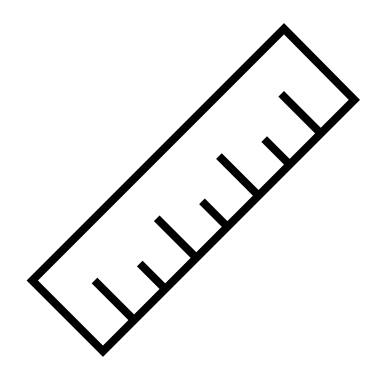 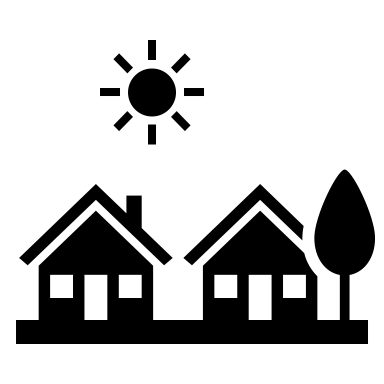 Community Engagement
GOAL 3
Develop activities and opportunities to welcome the public into the medical school, to create a community and to offer educational resources to the community on their terms
The Jacobs School will create fun, educational events that allow the community and medical school to interact in an enjoyable way and that promotes the understanding that the school is a part of the community and is a community asset.
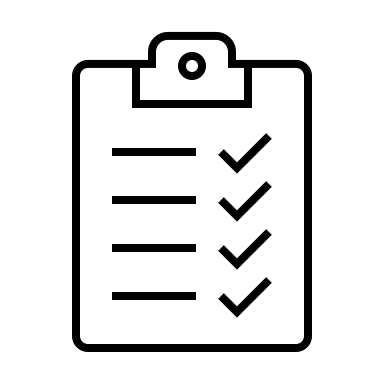 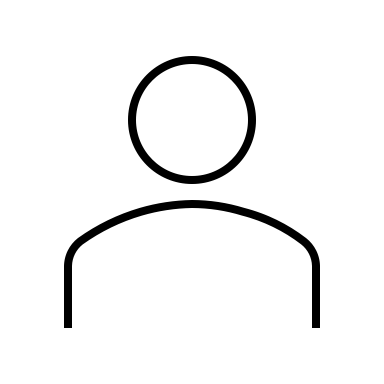 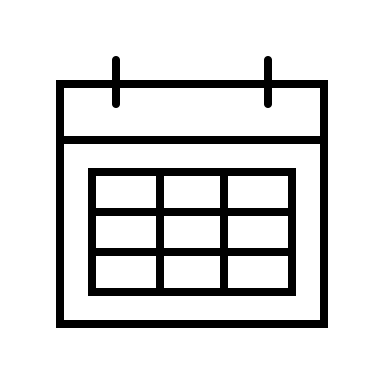 Increased # of community members participating in Jacobs School events

Improved community relationships with the Jacobs School
Establish regular health sciences related movie nights in the Jacobs School
Create a “What’s Happening in the Jacobs School” informational program
Utilize the Community Lab to bring adults in for hands-on lab experiences
Develop clinical shadowing program for adults
Create a robust marketing plan for informing the community of events
Explore current youth programs for opportunities to reach out to the adult population as well
Office of Community Partnerships
Winter 2024
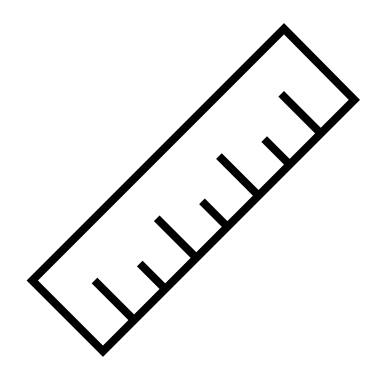 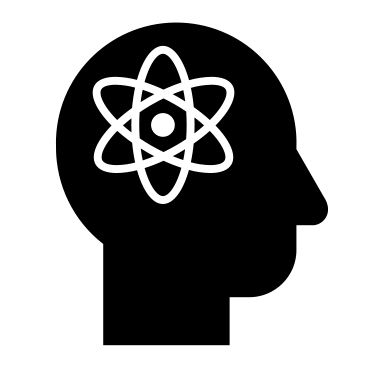 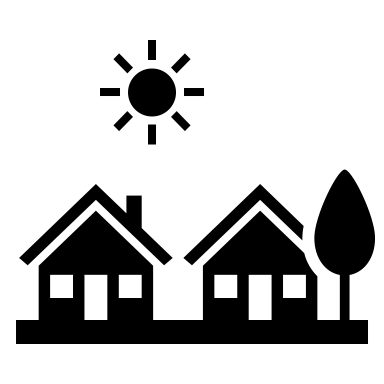 Community Engagement
GOAL 4
Establish partnerships with Native American communities in WNY
The Jacobs School will be a responsible partner in developing appropriate healthcare for Native American community members and will encourage Native American students to enter healthcare related career fields, to help ensure that Native American community member healthcare needs are understood and met.
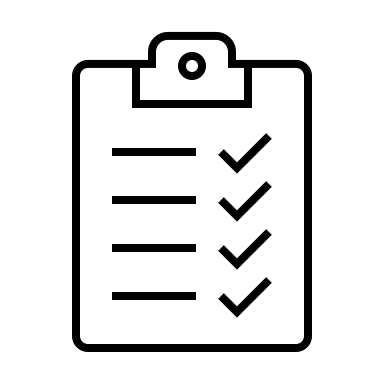 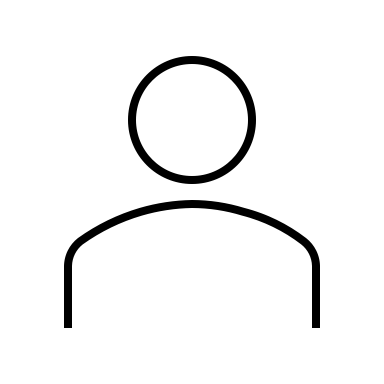 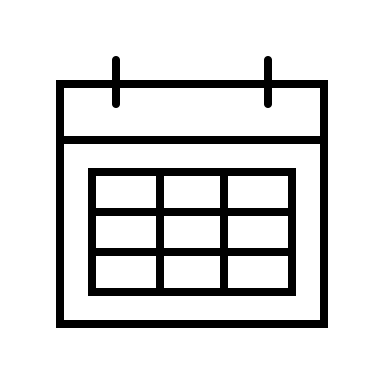 Increased engagement with the Indigenous communities
Increased enrollment of Native American students in STEMM programs
Improved understanding of Indigenous culture
Consult with the Department of Indigenous Studies and other academic units
Create a Native American Affairs committee
Provide educational resources about Native peoples to the Jacobs School Community
Partner with all UB campuses in engaging with local Native American Leaders and communities to address healthcare and educational needs and programming opportunities
Establish outreach programming for Native American Magnet School
Office of Community Partnerships
Spring 2025
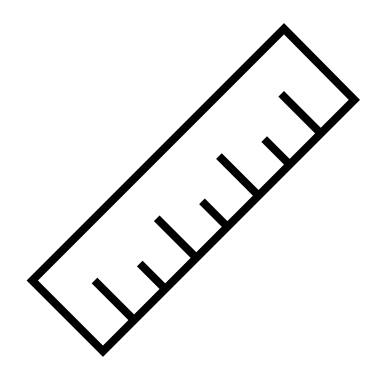 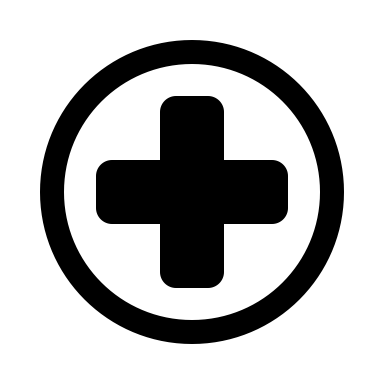 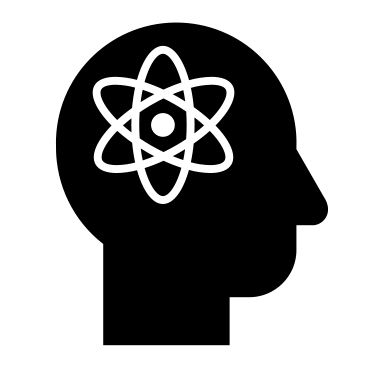 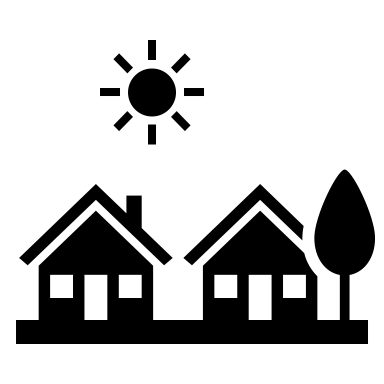 Community Engagement
GOAL 5
Promote cultural awareness and humility within UBMD and community healthcare practices
The Jacobs School will work to establish best practices in culturally competent healthcare, including training and assessment for healthcare professionals.
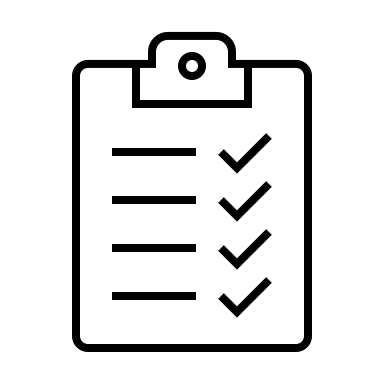 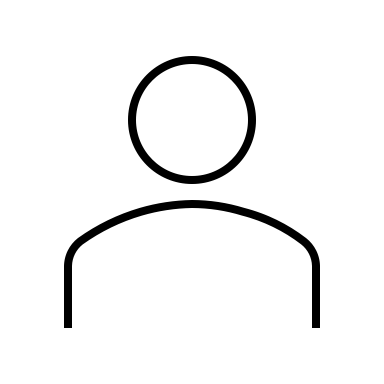 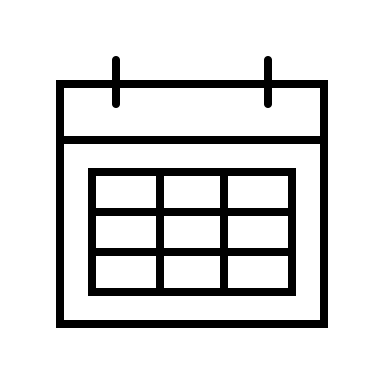 Improved cultural awareness and humility among healthcare practitioners

Improved satisfaction among underserved patient populations
Inventory current trainings utilized
Conduct gap analysis of trainings
Establish catalogue of training modules and workshops
Design best practices for maximizing engagement 
Build mechanism for evaluating participation and effectiveness of trainings
Office of Inclusion and Cultural Enhancement
Fall 2024
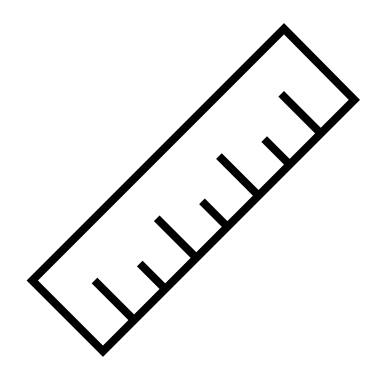 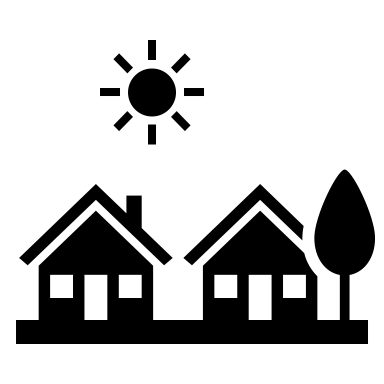 Community Engagement
GOAL 6
Increase partnerships with philanthropists interested in supporting The Jacobs School community engagement efforts
The Jacobs School will establish a campaign to cultivate philanthropic relations to support the Office of Community Partnerships in funding outreach and engagement activities.
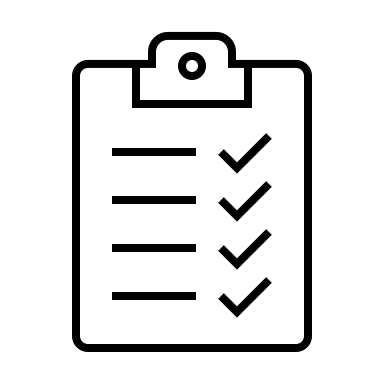 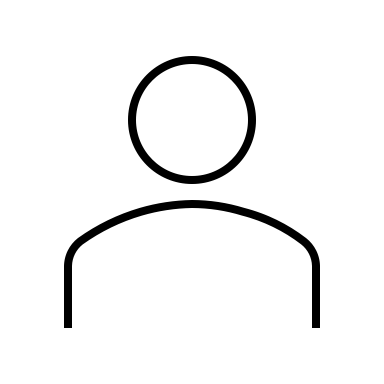 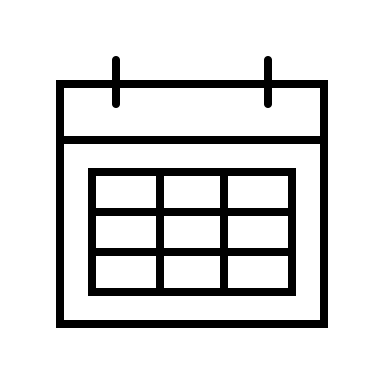 Increased # of donors
Increased # of dollars secured for community engagement
Increased # of stories showing impact of giving
Increased satisfaction of donors
Establish Community Engagement Funds
Identify community organizations with common community engagement goals
Establish rules of engagement
Prioritize stewardship of donor relations
Office of Community Partnerships
Summer 2024
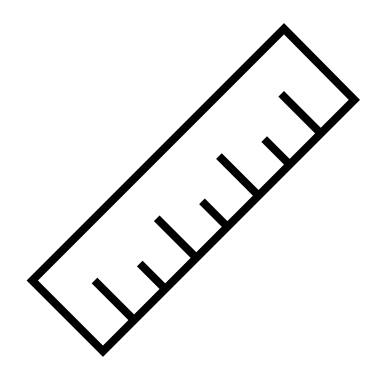 Pathway programs for workforce development/recruitment/retention
Preparing and inspiring people from communities underrepresented in medicine to join the field of medicine by providing people with skills training, mentoring, and academic, social and emotional support.
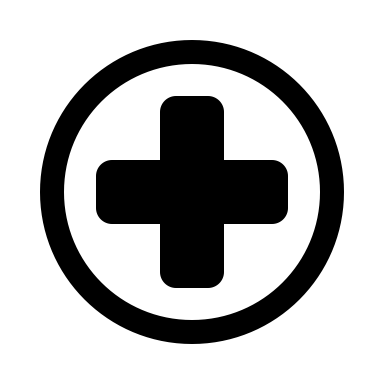 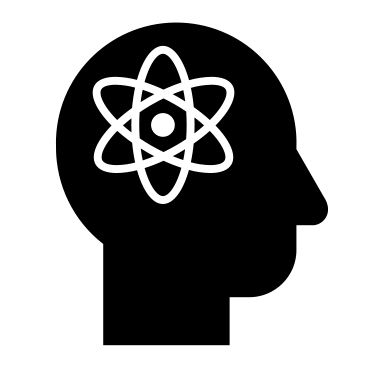 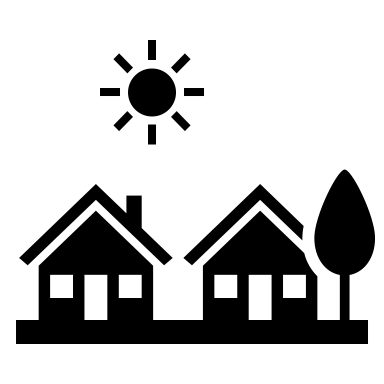 Pathway Programs
GOAL 1 
Create a culture of inclusive excellence within the Jacobs School community through standardized bias, anti-racism, and diversity training.
The Jacobs School will make cultural training a regular and standard part of its training and continuing education expectations among staff and faculty.
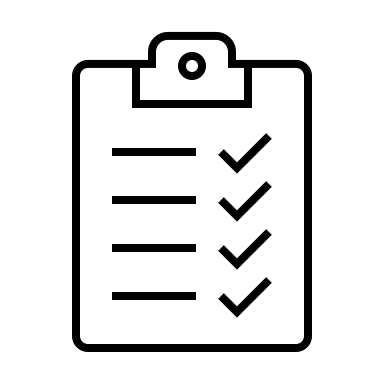 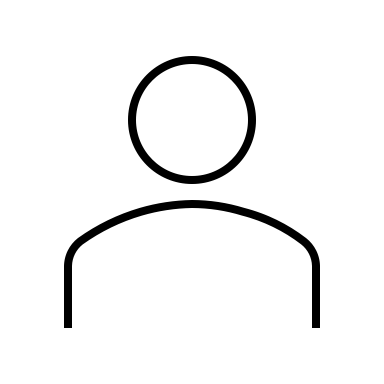 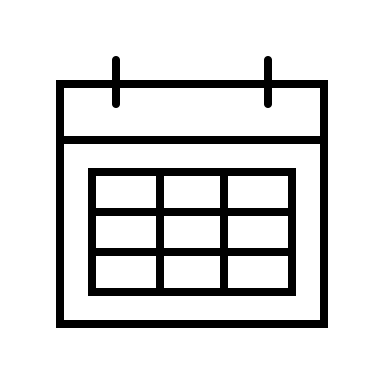 Increased survey participation
Increased # of training opportunities
Increased participation in trainings
Improved satisfaction with culture of learning/working environment
Improve the existing Culture Survey to gain clearer data on culture at the Jacobs School
Establish the Supporting and Inclusive Learning Environment (SAILE) Committee
Collaborate with various units to address issues uncovered in the survey through the creation and promotion of training programs
Assign accountability for faculty/staff participation in trainings to department chairs
Continue to monitor culture of the learning/working environment
Office of Inclusion and Cultural Enhancement
Summer 2024
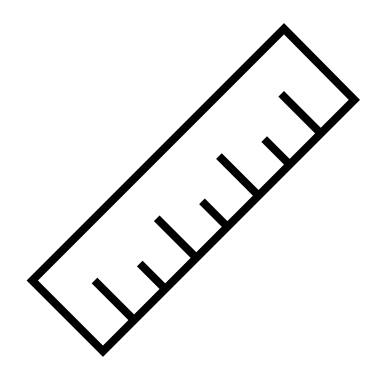 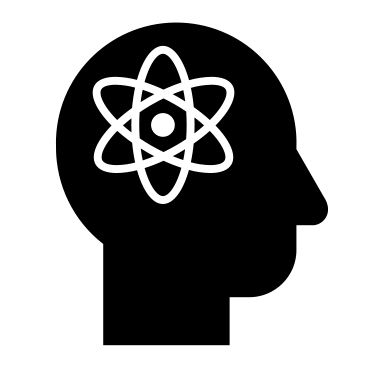 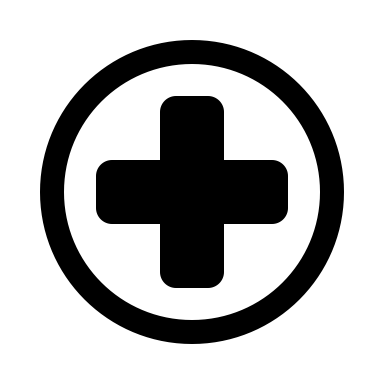 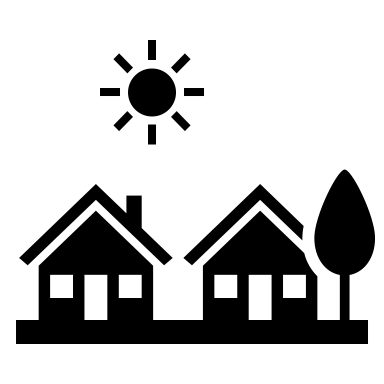 Pathway Programs
GOAL 2 
Recruit a diverse group of qualified candidates that is representative of the labor pool
The Jacobs School will ensure that its search committees are fully prepared, resourced and held accountable to recruiting a candidate pool representing a diversity of backgrounds on every short list of potential hires.
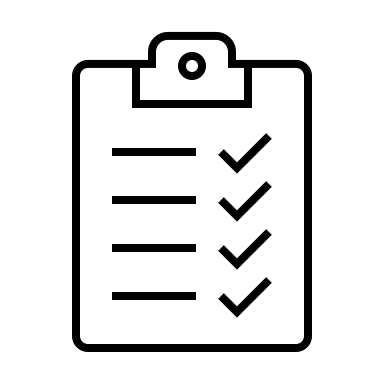 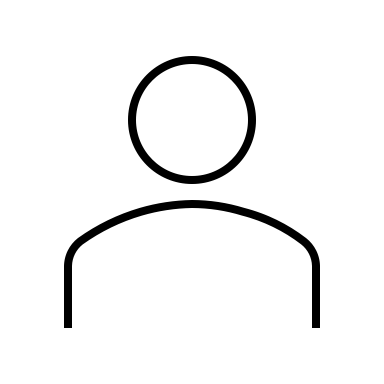 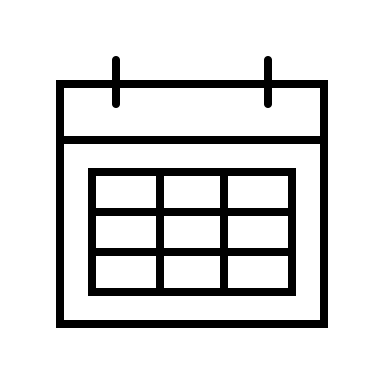 Year-over-year % increase of diverse applicants
Year-over-year % increase of diverse candidates being considered for hire
Improved retention of trainees
Year-over-year % increase of applicants outside of Buffalo area.
Build candidate pools that are reflective of the labor pool
Dedicate funding for increased marketing in diversity focused career resources
Standardize recruitment, search, and selection processes
Encourage recruitment/retention of our own trainees who contribute diverse perspectives to the field
Create promotional material accentuating the benefits of Buffalo, UB, the Jacobs School, and the medical campus
Office of the Dean
January 2024
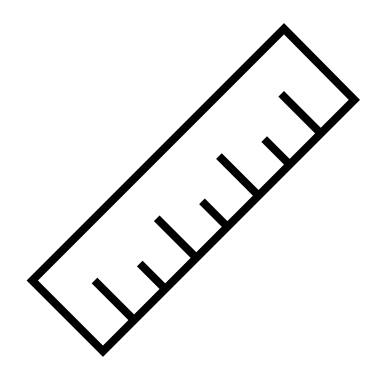 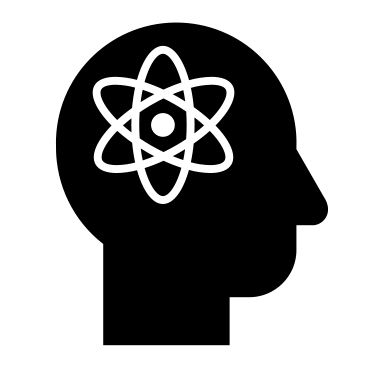 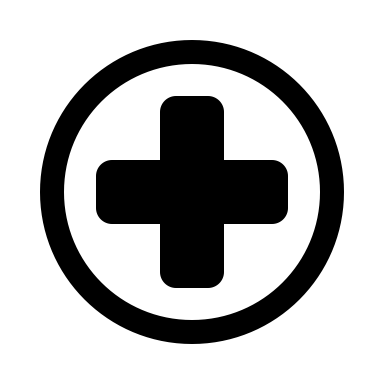 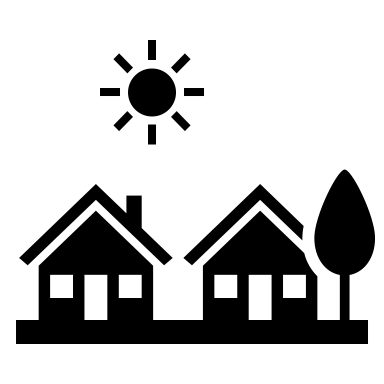 Pathway Programs
GOAL 3 
Develop programs to support and retain underrepresented students, trainees, and faculty throughout their training programs and career progression in medicine and biomedical sciences
The Jacobs School will develop a multifaceted pipeline program to help move students through their undergraduate and graduate medical or biomedical education and into faculty positions in Buffalo.
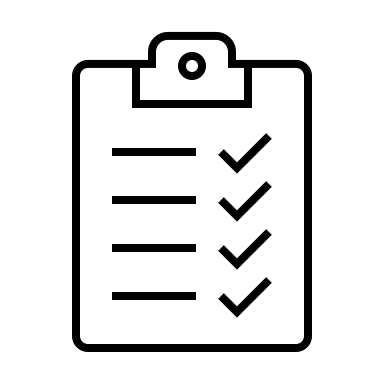 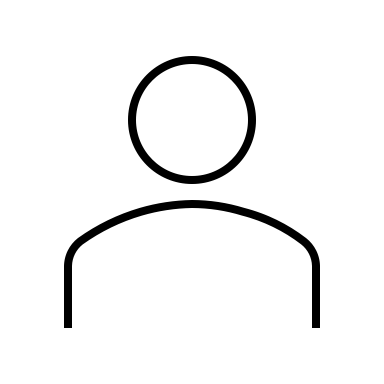 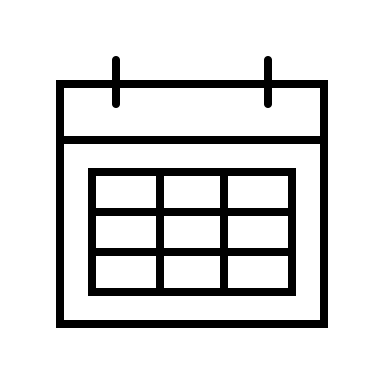 Increased resources allocated to trainee mentoring programs
Increase resources allocated to faculty mentoring programs
Increased retention of trainees as faculty
Support the mentoring efforts in our education programs
Enhance faculty mentoring and professional development opportunities
Improve efficiency of hiring UB graduates
Support efforts to improve the learning and working environment, making staying in Buffalo even more desirable
Office of Resource Management
Spring 2028
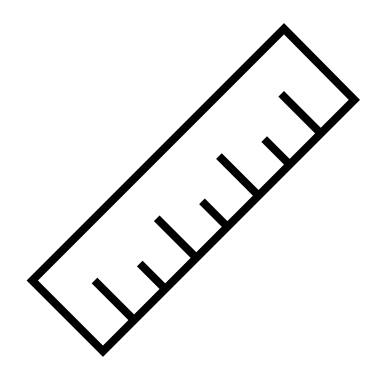 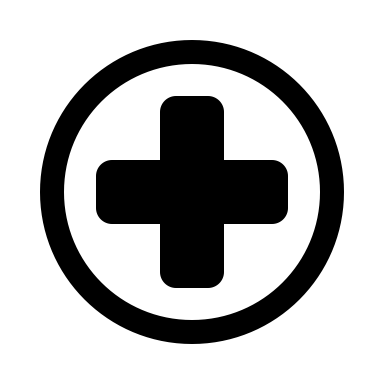 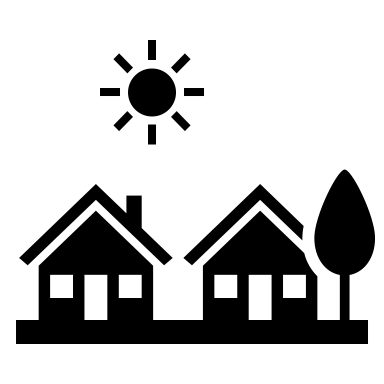 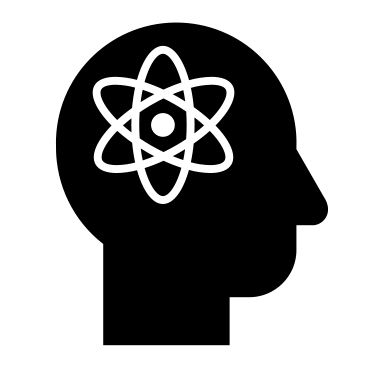 Pathway Programs
GOAL 4
Develop strategies to retain trainees, faculty, and staff
The Jacobs School will implement a data-driven plan to increase retention of those we train and recruit, including recognizing community work beyond teaching, research, clinical care, and service to the school.
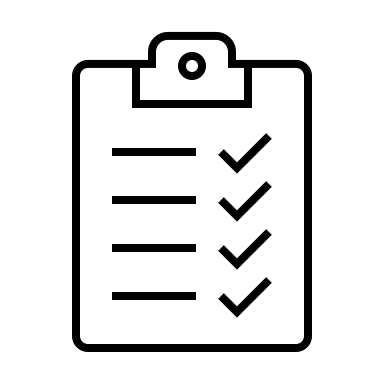 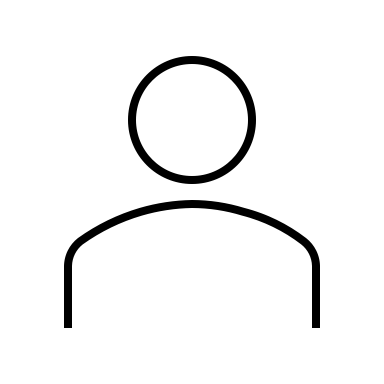 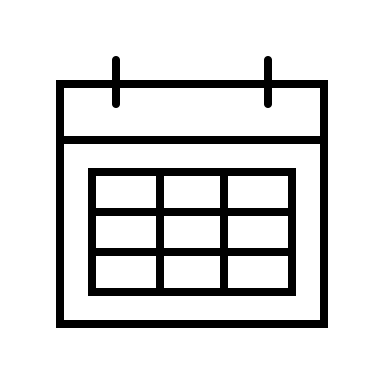 Reduced attrition
Increased understanding of the importance of diversity and the advantages of diverse perspectives in medicine and science
Increased involvement in social justice work
Implement exit interviews for all to gather attrition data

Address causes for attrition based on exit interview data

Increase public celebration of achievements made possible by increased diversity

Enhance recognition of those who participate in meaningful social justice work in WNY
Office of Resource Management
Spring 2024
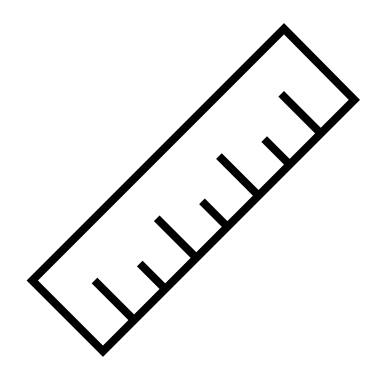